Resurrection Lutheran Church

The Reverend 
Karen Perkins, Pastor

People of Resurrection, Ministers of God
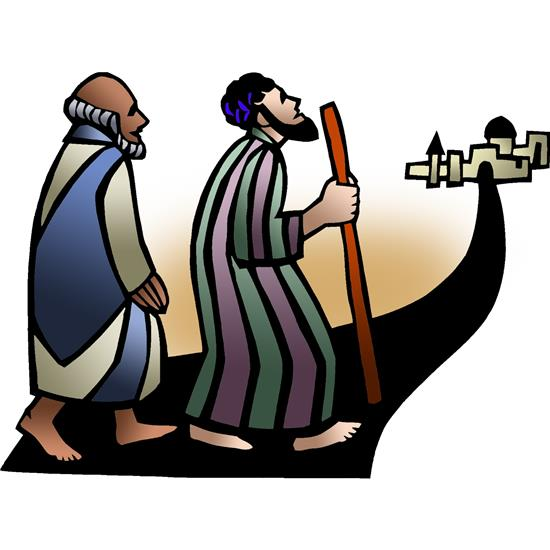 Introduction to the day

God is the source of our nourishment. Jesus’ invitation to “take and eat . . . take and drink” is a repeated one. In holy communion, in the word read and proclaimed, in the assembly of the people of God, the dominion of God has come near. Rejoice! Your name is written in heaven.
WELCOME and Announcements



Prelude
GATHERING 
The Holy Spirit calls us together as the people of God.
Confession and Forgiveness 

Blessed be the holy Trinity,☩ one God,
whose steadfast love endures forever.
Amen.
 
Let us confess our sin in the presence of God 
and of one another.
Merciful God,
we confess that we have not followed your path
but have chosen our own way.
Instead of putting others before ourselves,
we long to take the best seats at the table.
When met by those in need,
we have too often passed by on the other side.
Set us again on the path of life.
Save us from ourselves
and free us to love our neighbors.
Amen.
Hear the good news!
God does not deal with us according to our sins
but delights in granting pardon and mercy.
In the name of ☩ Jesus Christ, your sins are forgiven.
You are free to love as God loves.
Amen.
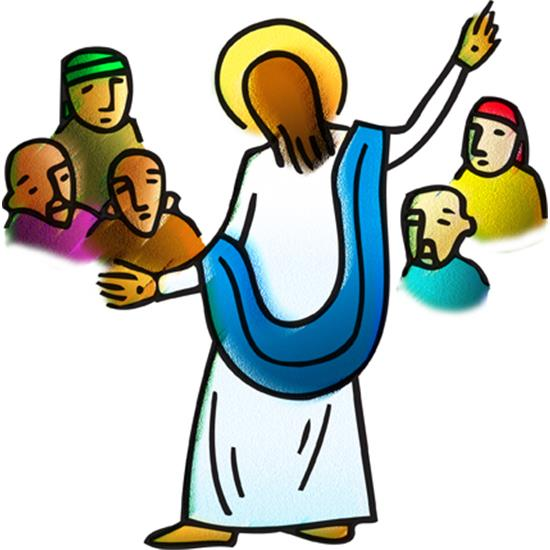 Gathering Hymn: 
	We All Are One in Mission
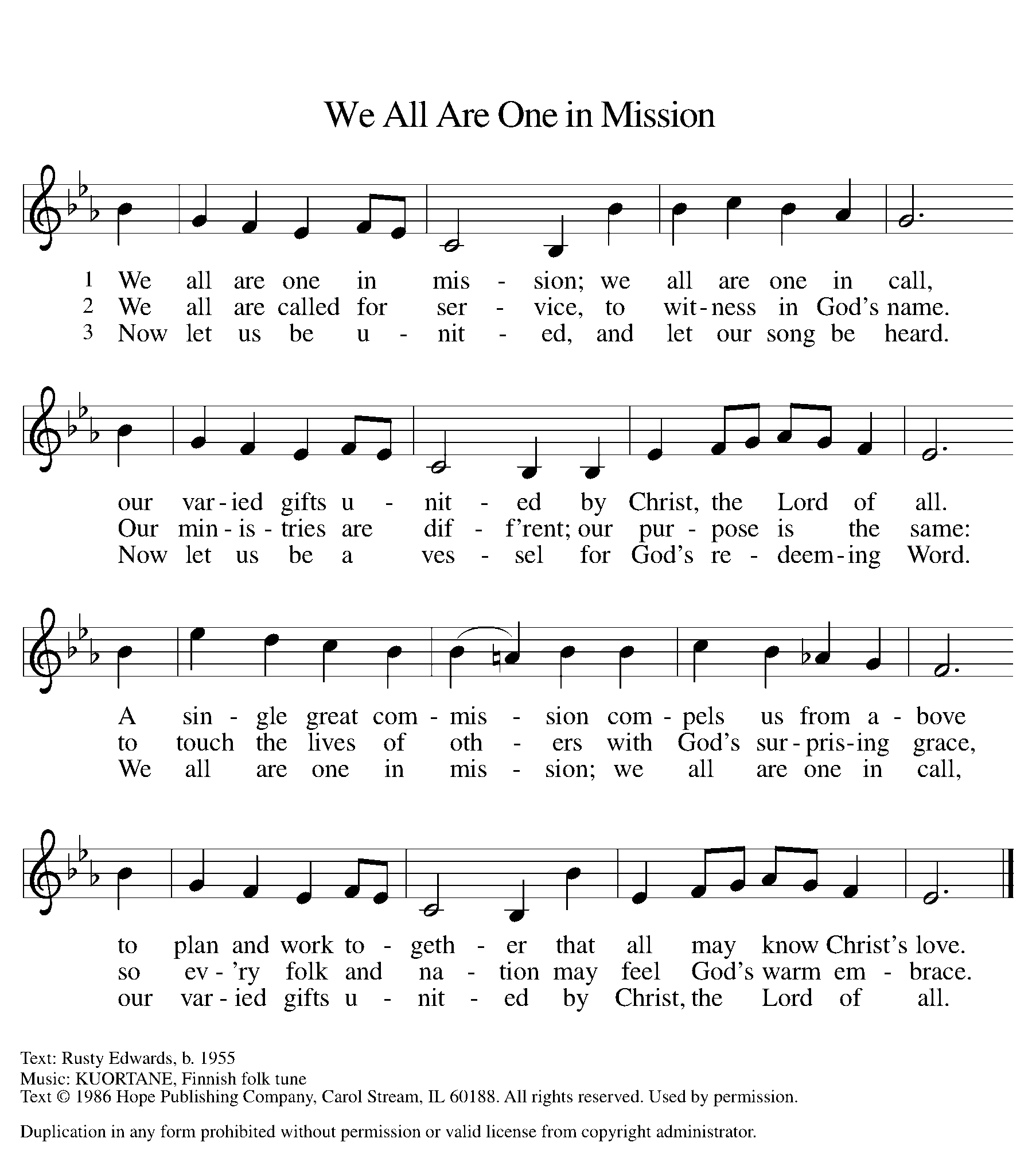 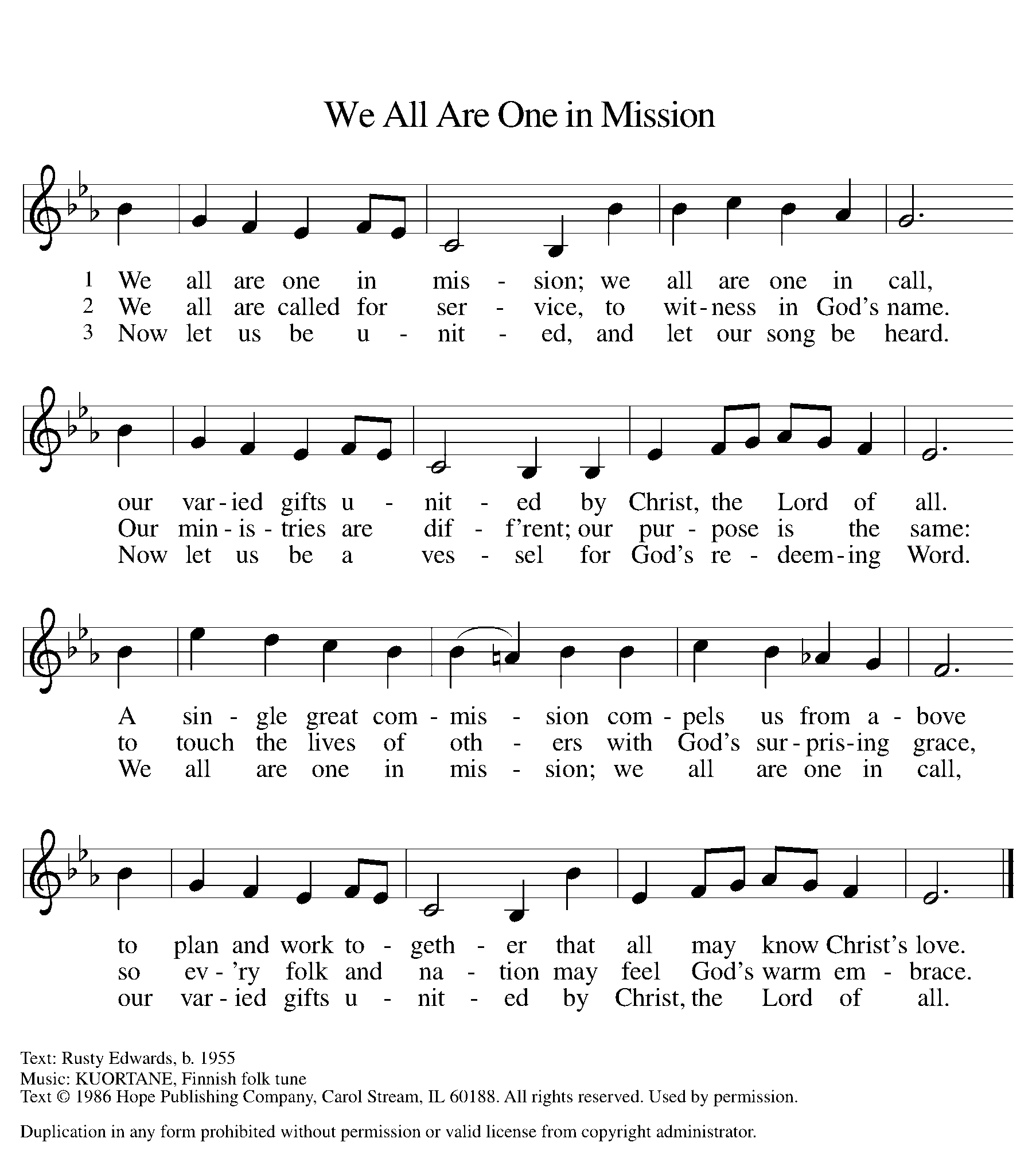 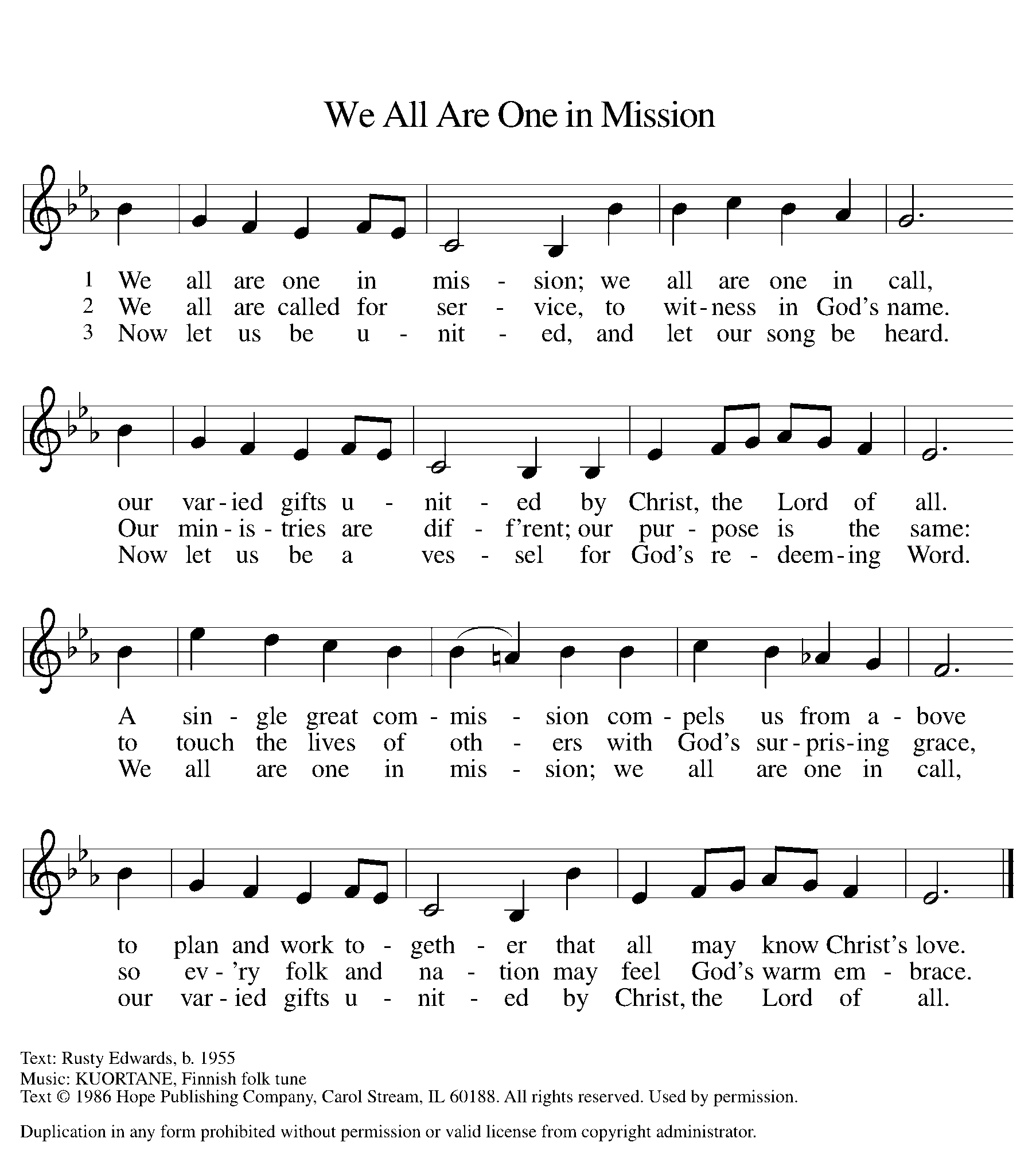 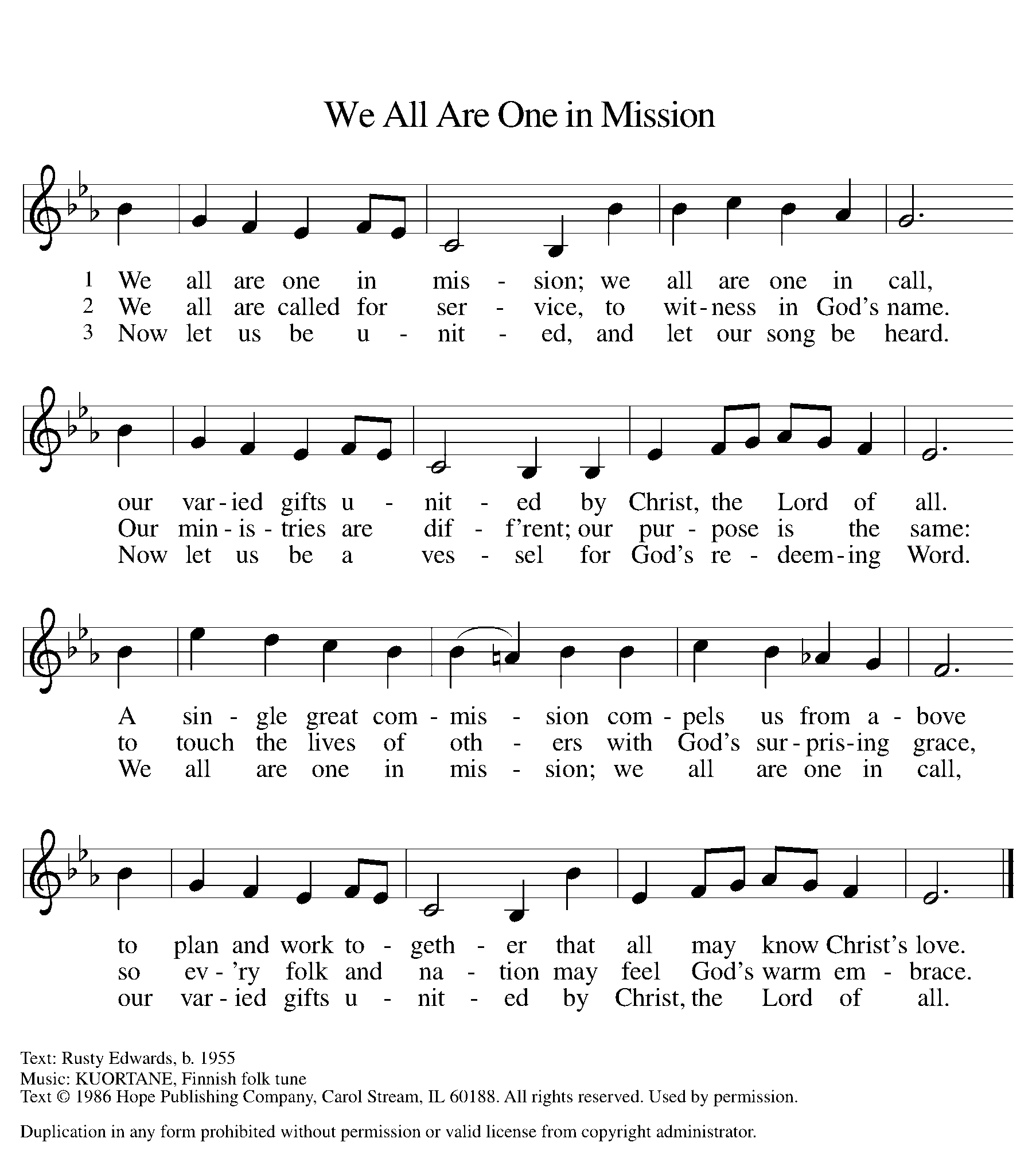 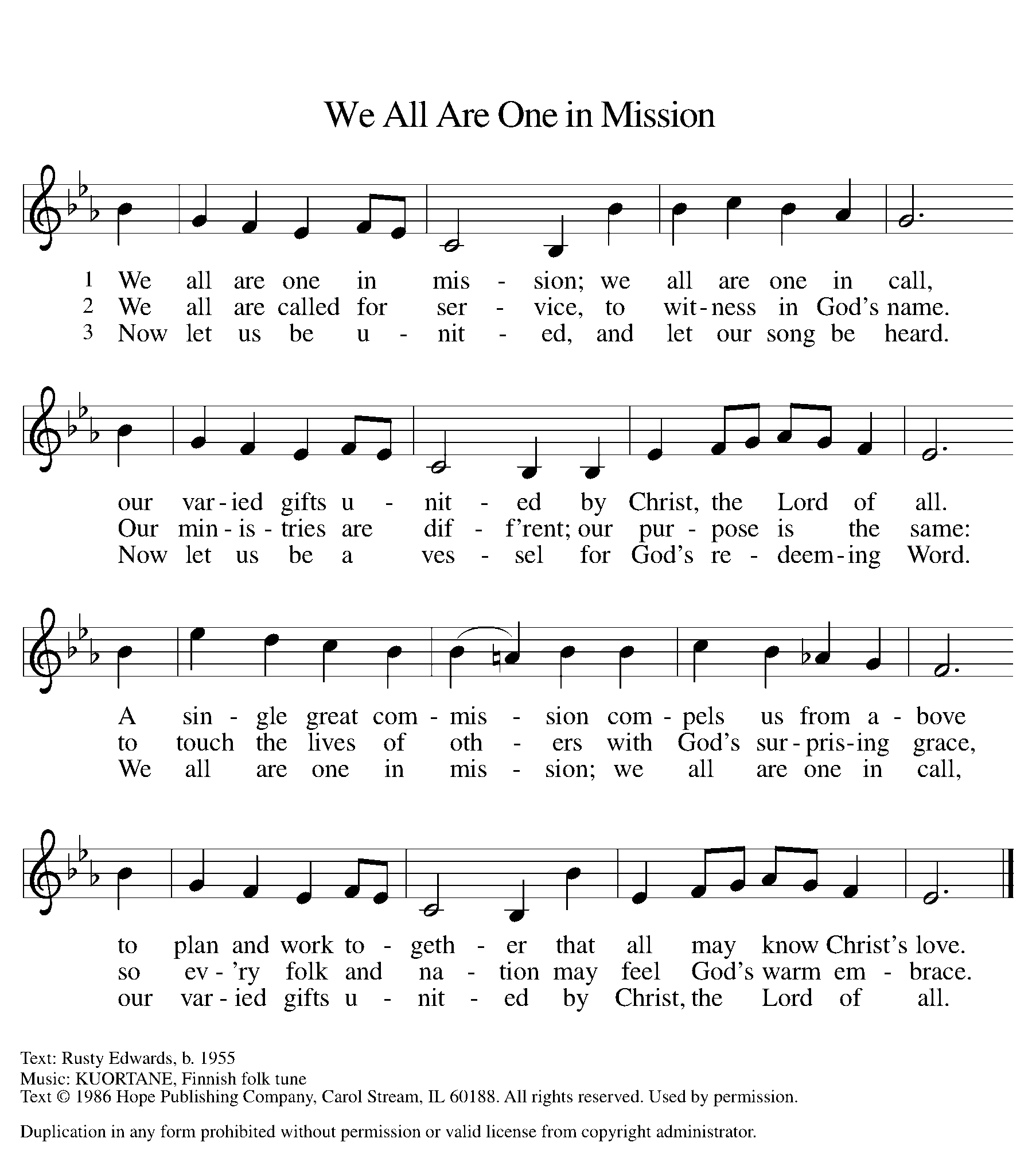 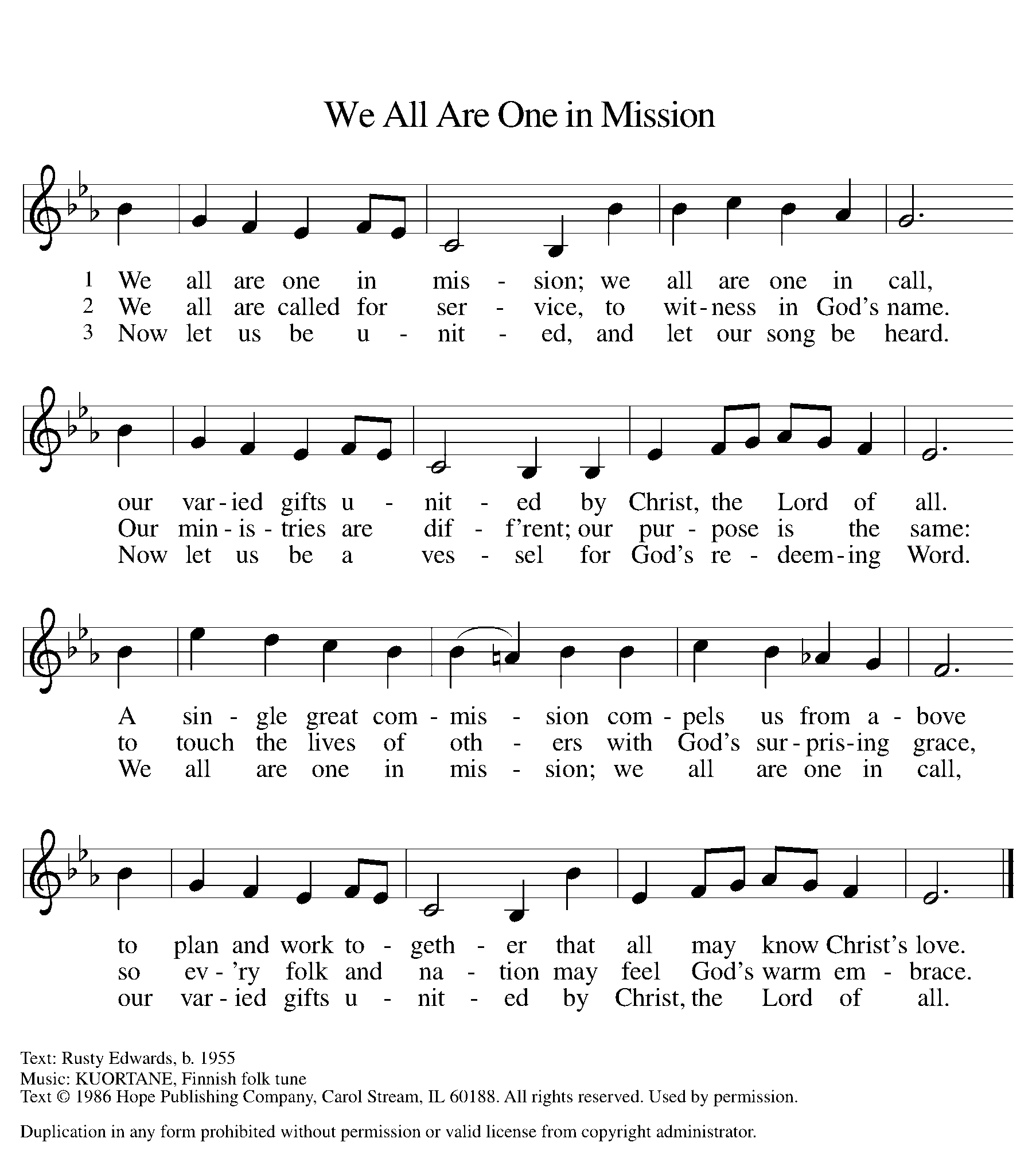 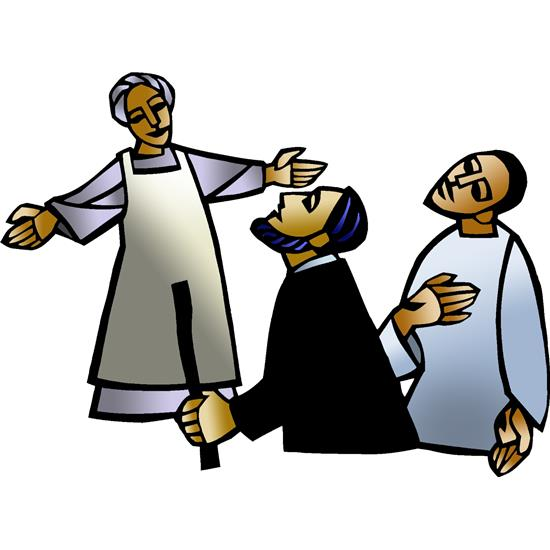 GREETING 
The grace of our Lord Jesus Christ, the love of God, 
and the communion of the Holy Spirit be with you all.
And also with you.
KYRIE
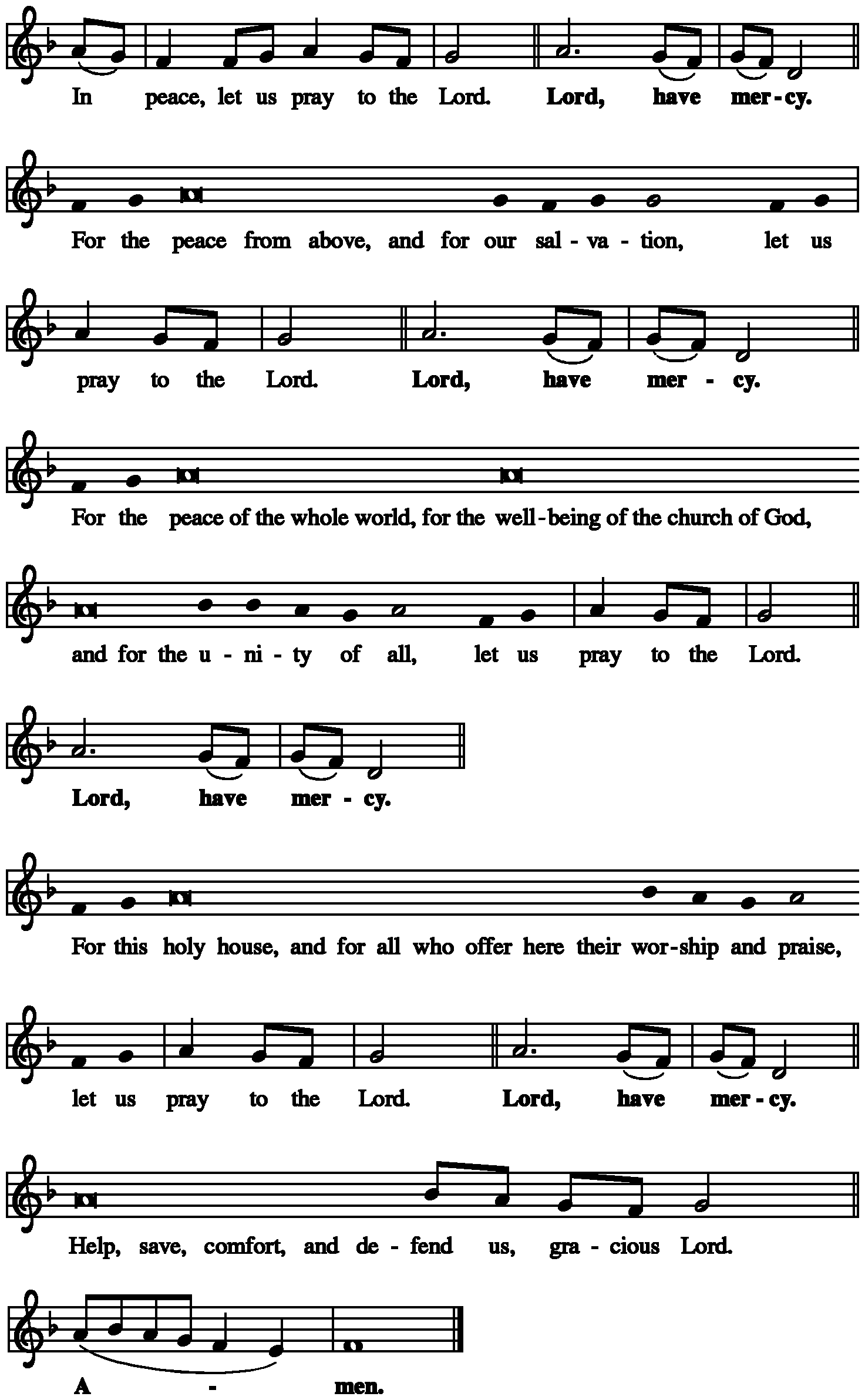 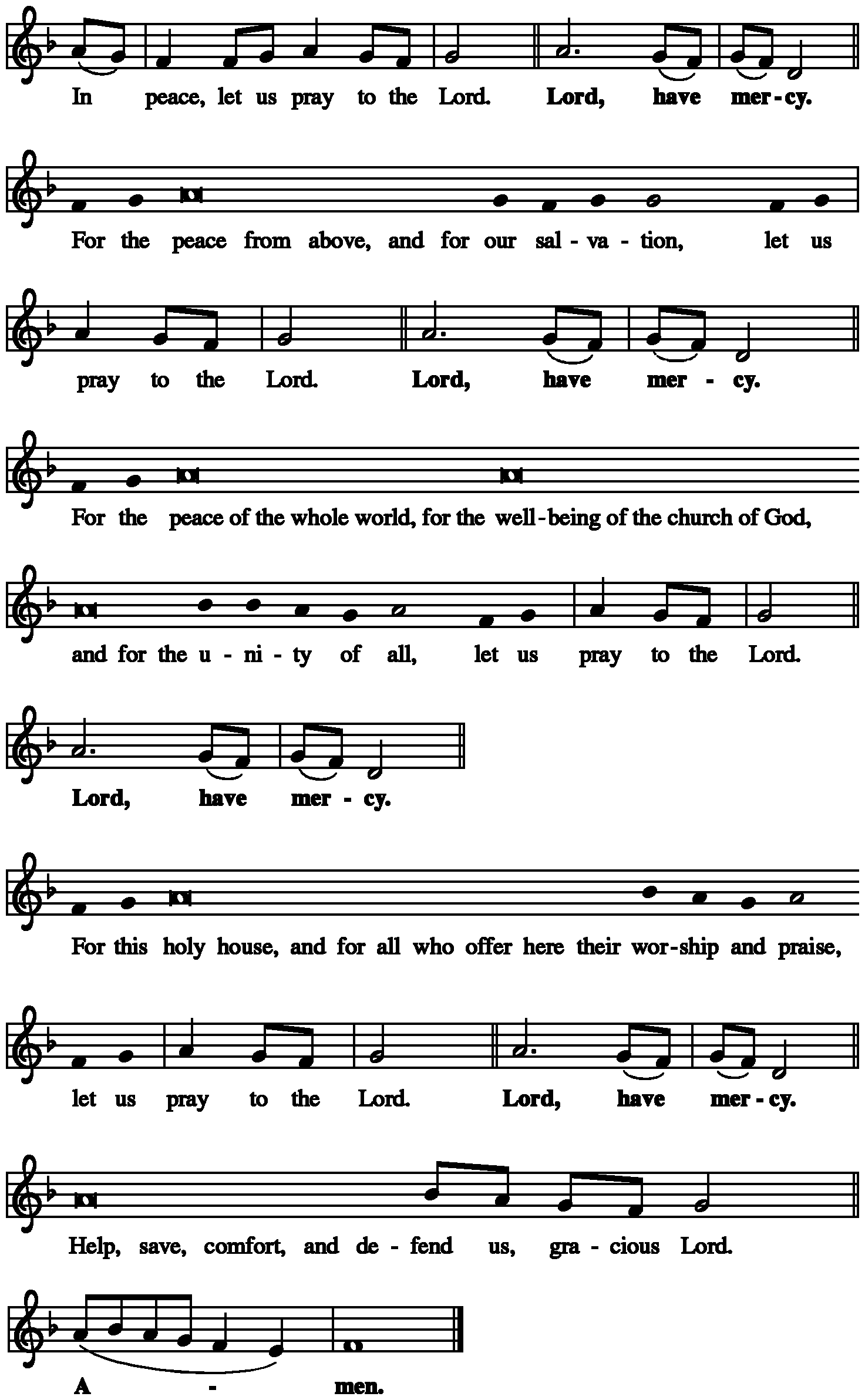 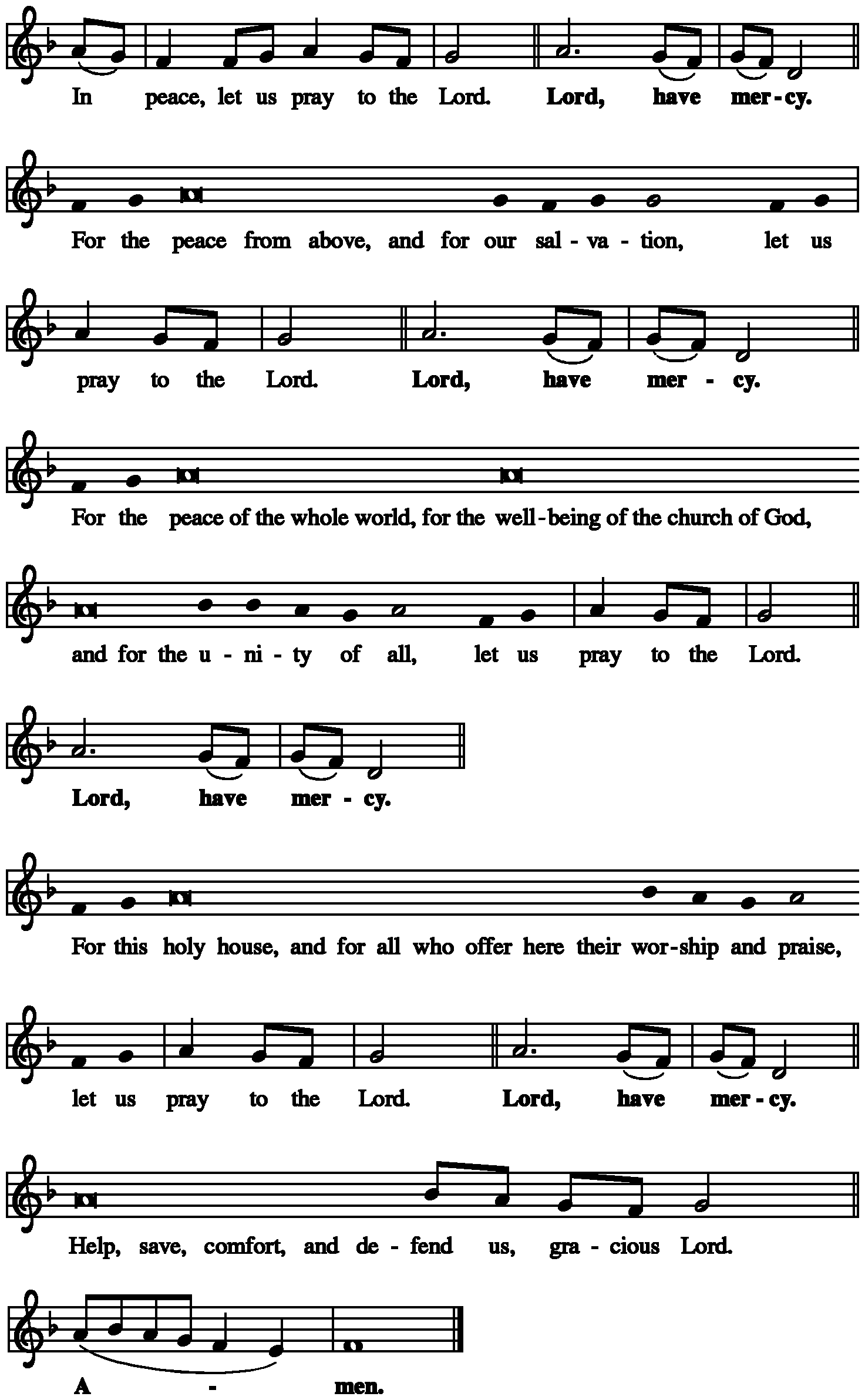 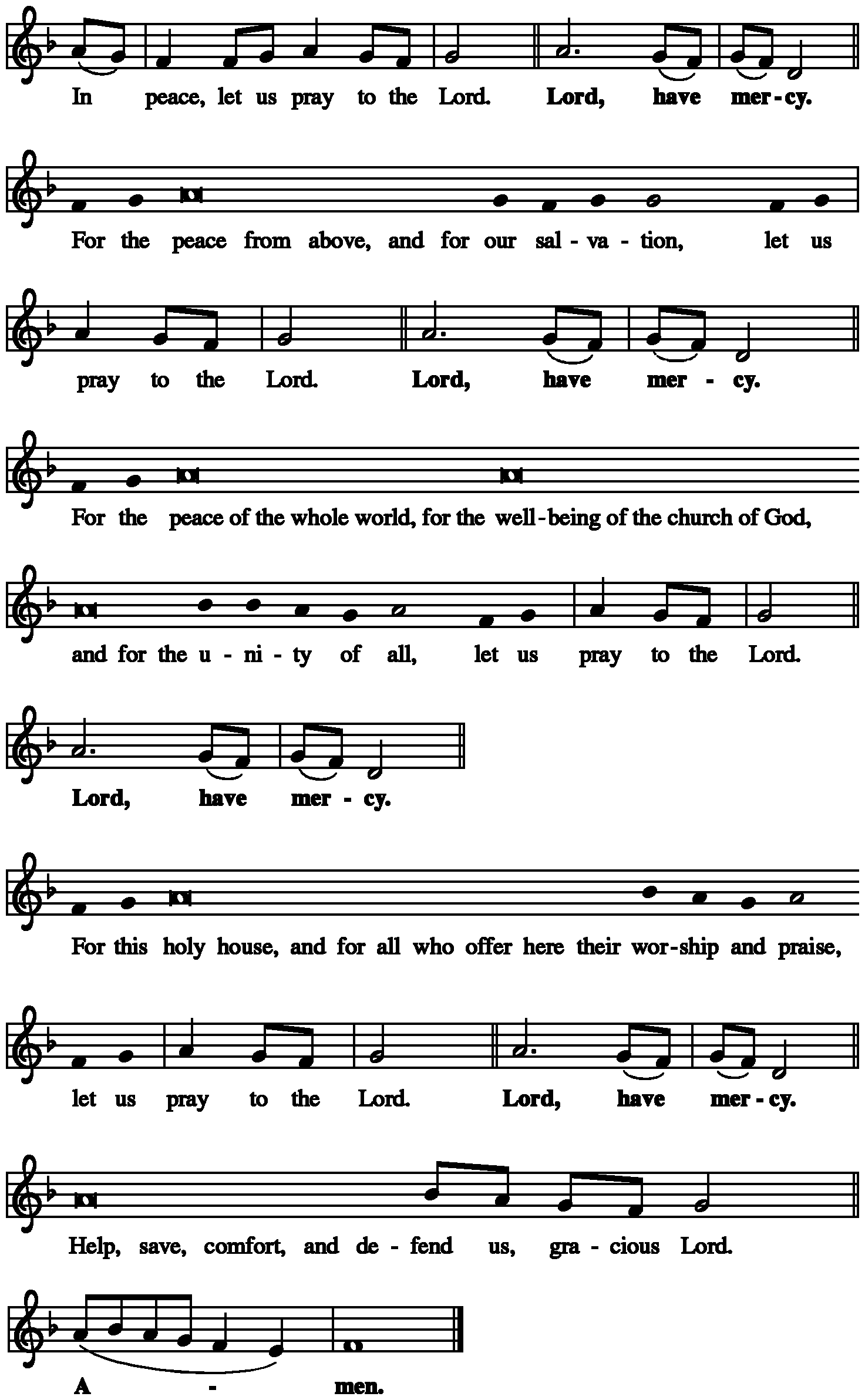 HYMN OF PRAISE
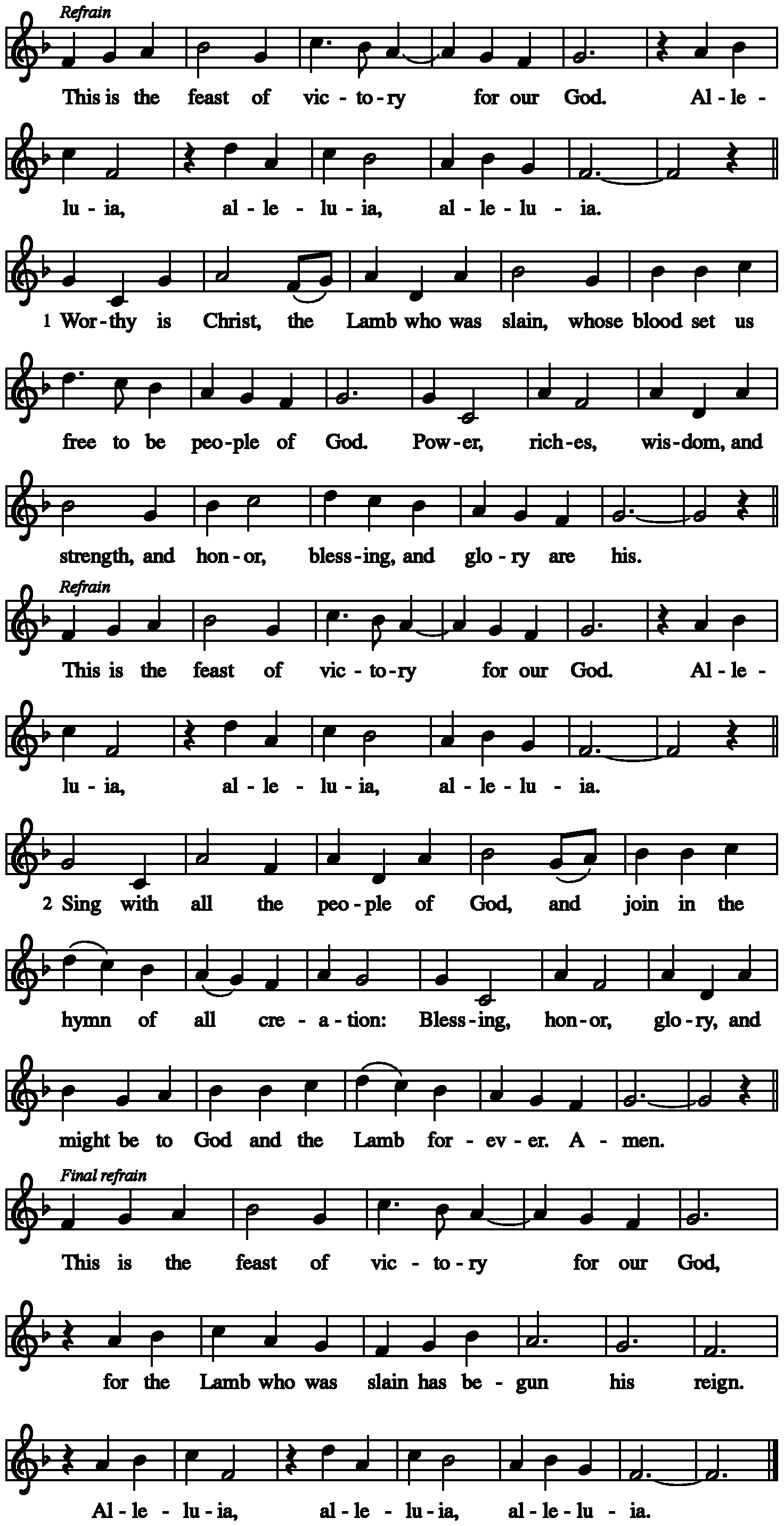 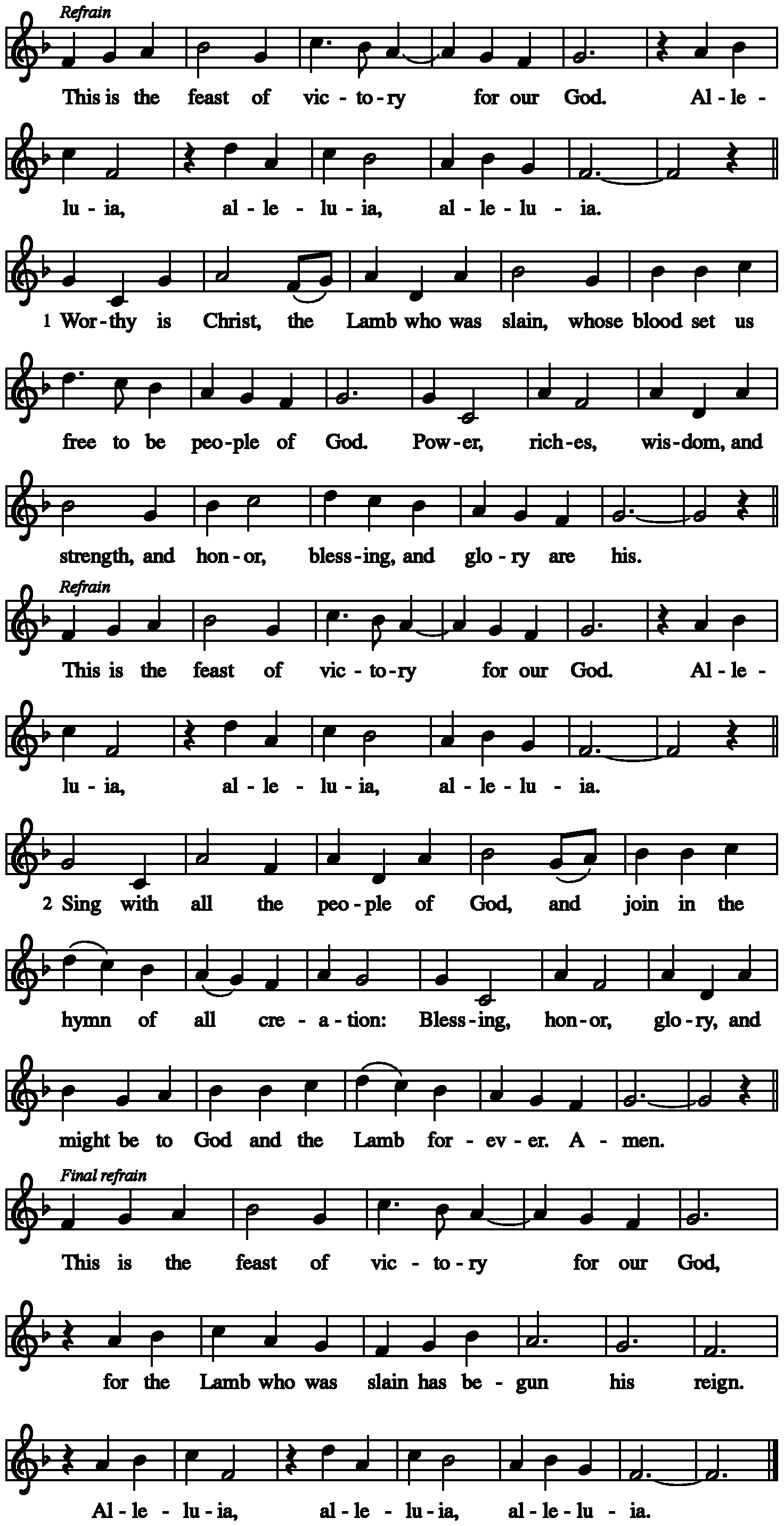 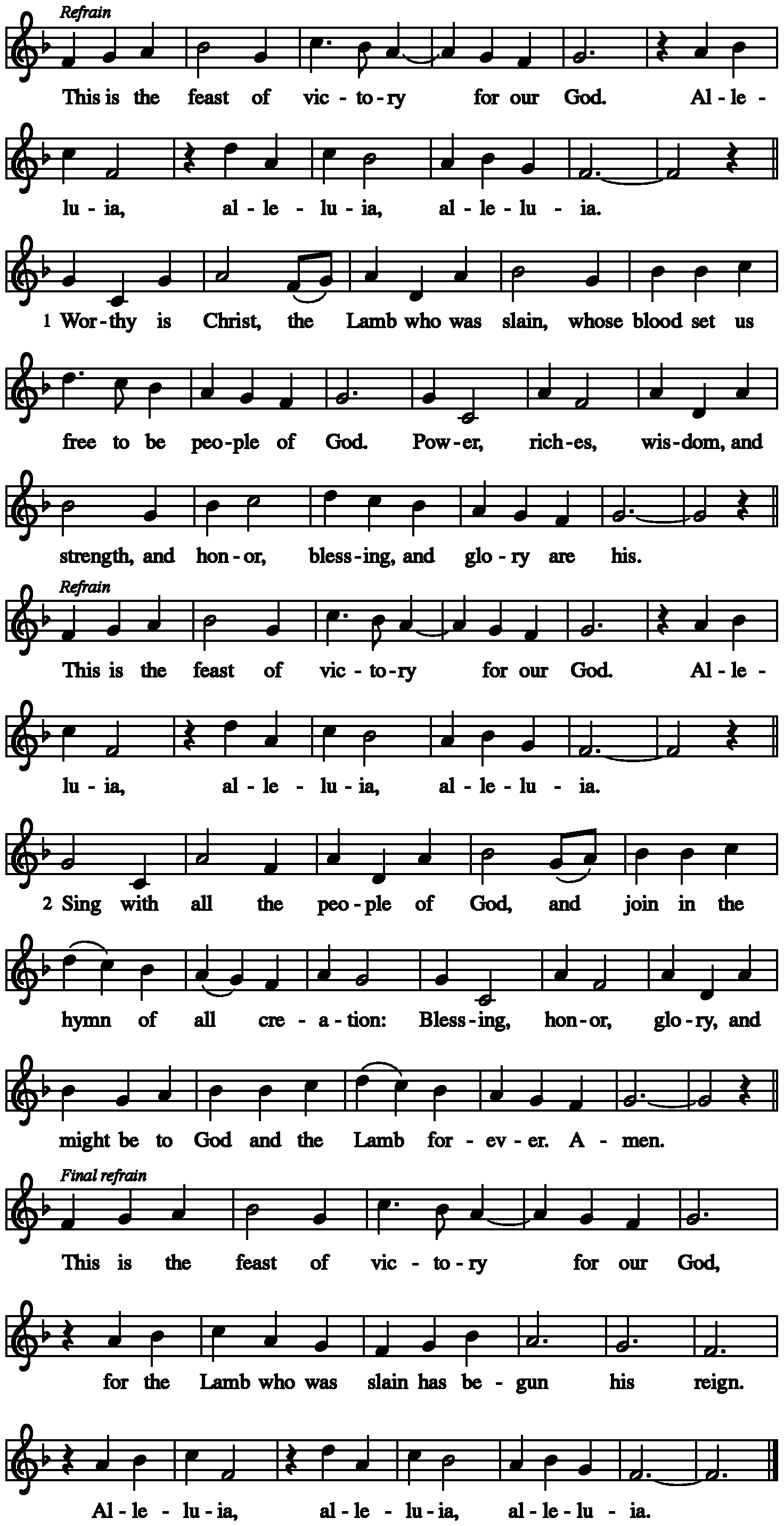 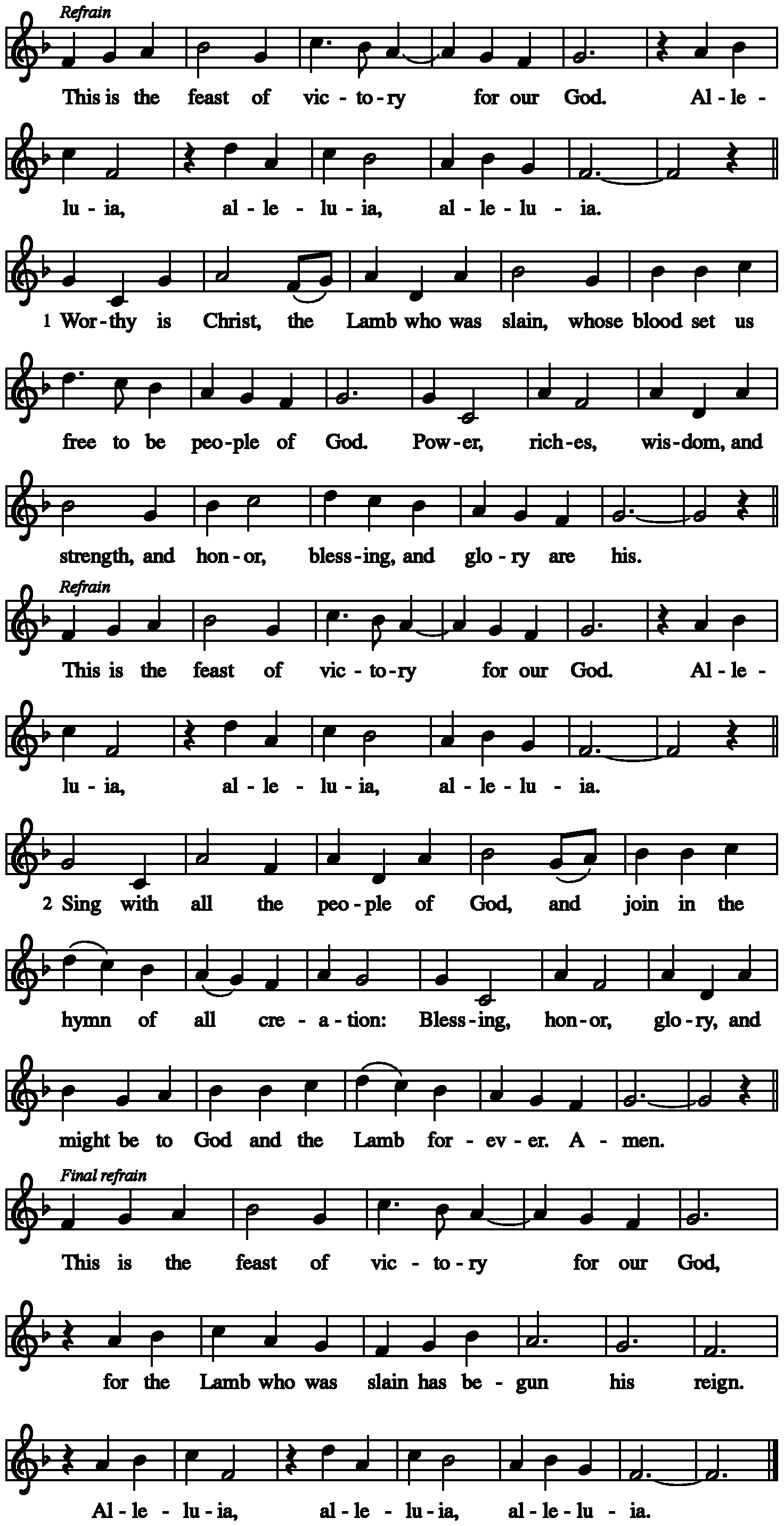 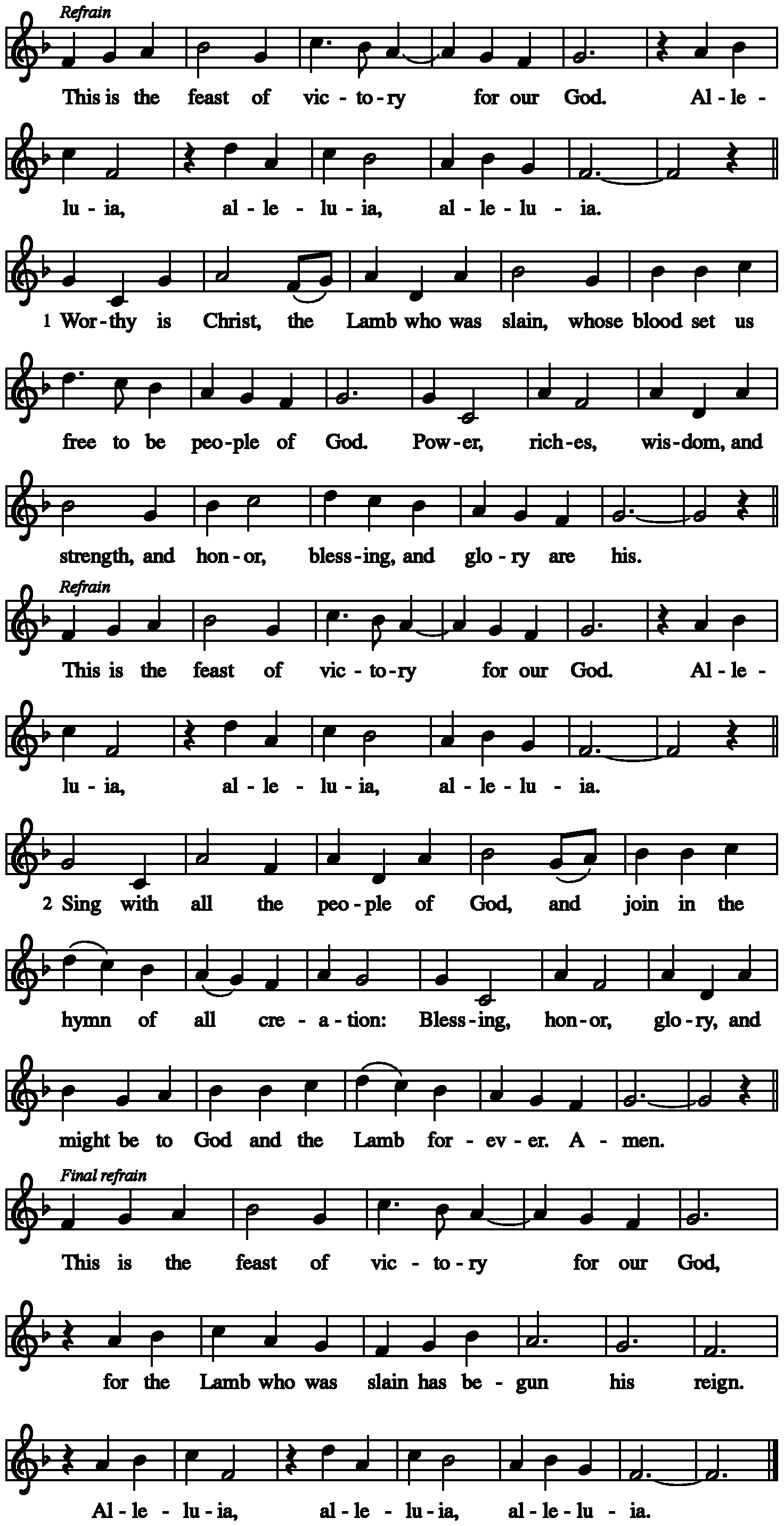 Prayer of the Day

Let us pray. 

O God, the Father of our Lord Jesus, you are the city that shelters us, the mother who comforts us. With your Spirit accompany us on our life’s journey, that we may spread your peace in all the world, through your Son, Jesus Christ, our Savior and Lord.

Amen.
WORD 
God speaks to us in scripture reading, preaching, and song.
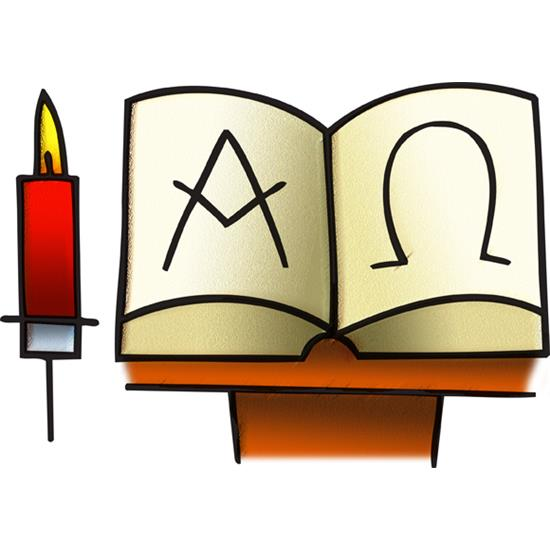 First Reading: Isaiah 66:10-14

Those who returned from the exile found that the hopes for the glorious restoration of Judah were not completely fulfilled. For these disappointed people, the prophet envisions salvation in the image of a nursing woman. Mother Jerusalem and a mothering God remind the community how they are sustained and supported.

A reading from Isaiah.
10Rejoice with Jerusalem, and be glad for her,
   all you who love her;
 rejoice with her in joy,
  all you who mourn over her—
 11that you may nurse and be satisfied
  from her consoling breast;
 that you may drink deeply with delight
  from her glorious bosom.
12For thus says the Lord:
 I will extend prosperity to her like a river,
  and the wealth of the nations 
		like an overflowing stream;
 and you shall nurse and be carried on her arm,
  and dandled on her knees.
 13As a mother comforts her child,
  so I will comfort you;
  you shall be comforted in Jerusalem.
14You shall see, and your heart shall rejoice;
  your bodies shall flourish like the grass;
 and it shall be known that the hand of the Lord 
		is with his servants,
  and his indignation is against his enemies.

The word of the Lord.
Thanks be to God.
Psalm: Psalm 66:1-9 
All the earth bows down before you and sings out your name. (Ps. 66:4)
1Be joyful in God, all you lands;
  be joyful, all the earth.
 2Sing the glory of God’s name;
  sing the glory of God’s praise.
 3Say to God, “How awesome are your deeds!
  Because of your great strength 
		your enemies cringe before you.
 4All the earth bows down before you,
  sings to you, sings out your name.” R
5Come now and see the works of God,
  how awesome are God’s deeds toward all people.
 6God turned the sea into dry land, 
		so that they went through the water on foot,
  and there we rejoiced in God.
 7Ruling forever in might, 
		God keeps watch over the nations;
  let no rebels exalt themselves.
 8Bless our God, you peoples;
  let the sound of praise be heard.
 9Our God has kept us among the living
  and has not allowed our feet to slip. R
Second Reading:  
	Galatians 6:[1-6] 7-16

In the close of his letter to the Galatians, Paul encourages them to live as people made right with God through faith in Jesus Christ. Here Paul offers practical advice about how believers exercise common concern for one other in “the family of faith.”
 
A reading from Galatians.
[1My friends, if anyone is detected in a transgression, you who have received the Spirit should restore such a one in a spirit of gentleness. Take care that you yourselves are not tempted. 2Bear one another’s burdens, and in this way you will fulfill the law of Christ. 3For if those who are nothing think they are something, they deceive themselves. 4All must test their own work; then that work, rather than their neighbor’s work, will become a cause for pride. 5For all must carry their own loads.
6Those who are taught the word must share in all good things with their teacher.] 
 7Do not be deceived; God is not mocked, for you reap whatever you sow. 8If you sow to your own flesh, you will reap corruption from the flesh; but if you sow to the Spirit, you will reap eternal life from the Spirit. 9So let us not grow weary in doing what is right, for we will reap at harvest time, if we do not give up. 10So then, whenever we have an opportunity, let us work for the good of all, and especially for those of the family of faith.
11See what large letters I make when I am writing in my own hand! 12It is those who want to make a good showing in the flesh that try to compel you to be circumcised—only that they may not be persecuted for the cross of Christ. 13Even the circumcised do not themselves obey the law, but they want you to be circumcised so that they may boast about your flesh.
14May I never boast of anything except the cross of our Lord Jesus Christ, by which the world has been crucified to me, and I to the world. 15For neither circumcision nor uncircumcision is anything; but a new creation is everything! 16As for those who will follow this rule—peace be upon them, and mercy, and upon the Israel of God.

The word of the Lord.
Thanks be to God.
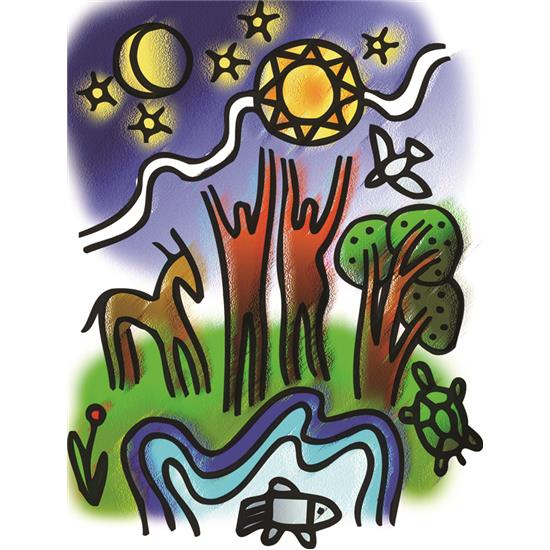 Children’s Time
	Amanda Beebe-Bay
GOSPEL ACCLAMATION
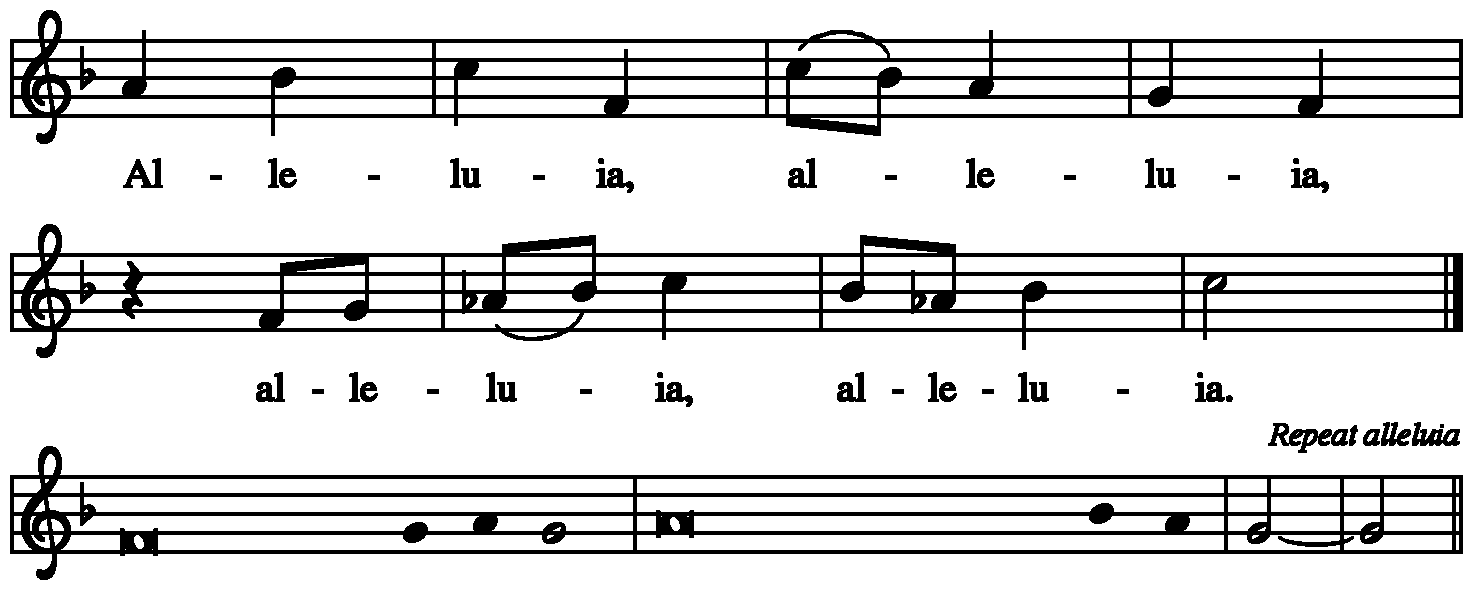 Gospel:  Luke 10:1-11, 16-20 

Jesus commissions harvesters and laborers to go where he would go and do what he would do. Risking hardship and danger in exchange for the experience of great joy, they offer peace and healing as signs that the reign of God is near.
 
The holy gospel according to Luke.
Glory to you, O Lord.
1After this the Lord appointed seventy others and sent them on ahead of him in pairs to every town and place where he himself intended to go. 2He said to them, “The harvest is plentiful, but the laborers are few; therefore ask the Lord of the harvest to send out laborers into his harvest. 3Go on your way. See, I am sending you out like lambs into the midst of wolves. 4Carry no purse, no bag, no sandals; and greet no one on the road. 5Whatever house you enter, first say, ‘Peace to this house!’
6And if anyone is there who shares in peace, your peace will rest on that person; but if not, it will return to you. 7Remain in the same house, eating and drinking whatever they provide, for the laborer deserves to be paid. Do not move about from house to house. 8Whenever you enter a town and its people welcome you, eat what is set before you; 9cure the sick who are there, and say to them, ‘The kingdom of God has come near to you.’
10But whenever you enter a town and they do not welcome you, go out into its streets and say, 11‘Even the dust of your town that clings to our feet, we wipe off in protest against you. Yet know this: the kingdom of God has come near.’ ” 

  16“Whoever listens to you listens to me, and whoever rejects you rejects me, and whoever rejects me rejects the one who sent me.”
17The seventy returned with joy, saying, “Lord, in your name even the demons submit to us!” 18He said to them, “I watched Satan fall from heaven like a flash of lightning. 19See, I have given you authority to tread on snakes and scorpions, and over all the power of the enemy; and nothing will hurt you. 20Nevertheless, do not rejoice at this, that the spirits submit to you, but rejoice that your names are written in heaven.”

The gospel of the Lord.
Praise to you, O Christ.
sermon	Rev. Lisa Smith-Fiegel
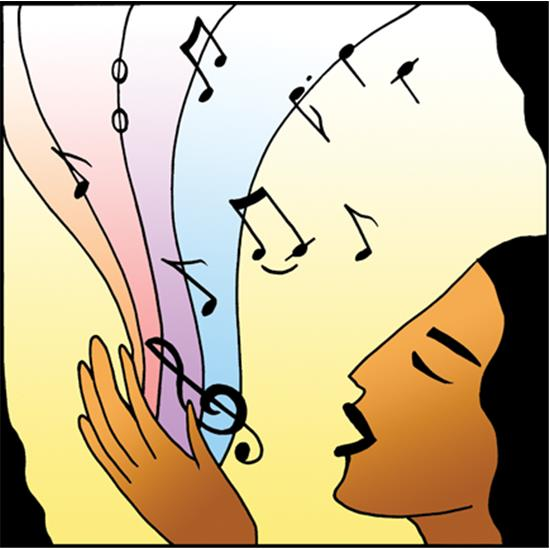 Hymn of the Day: 
	Lord Jesus, You Shall Be My Song
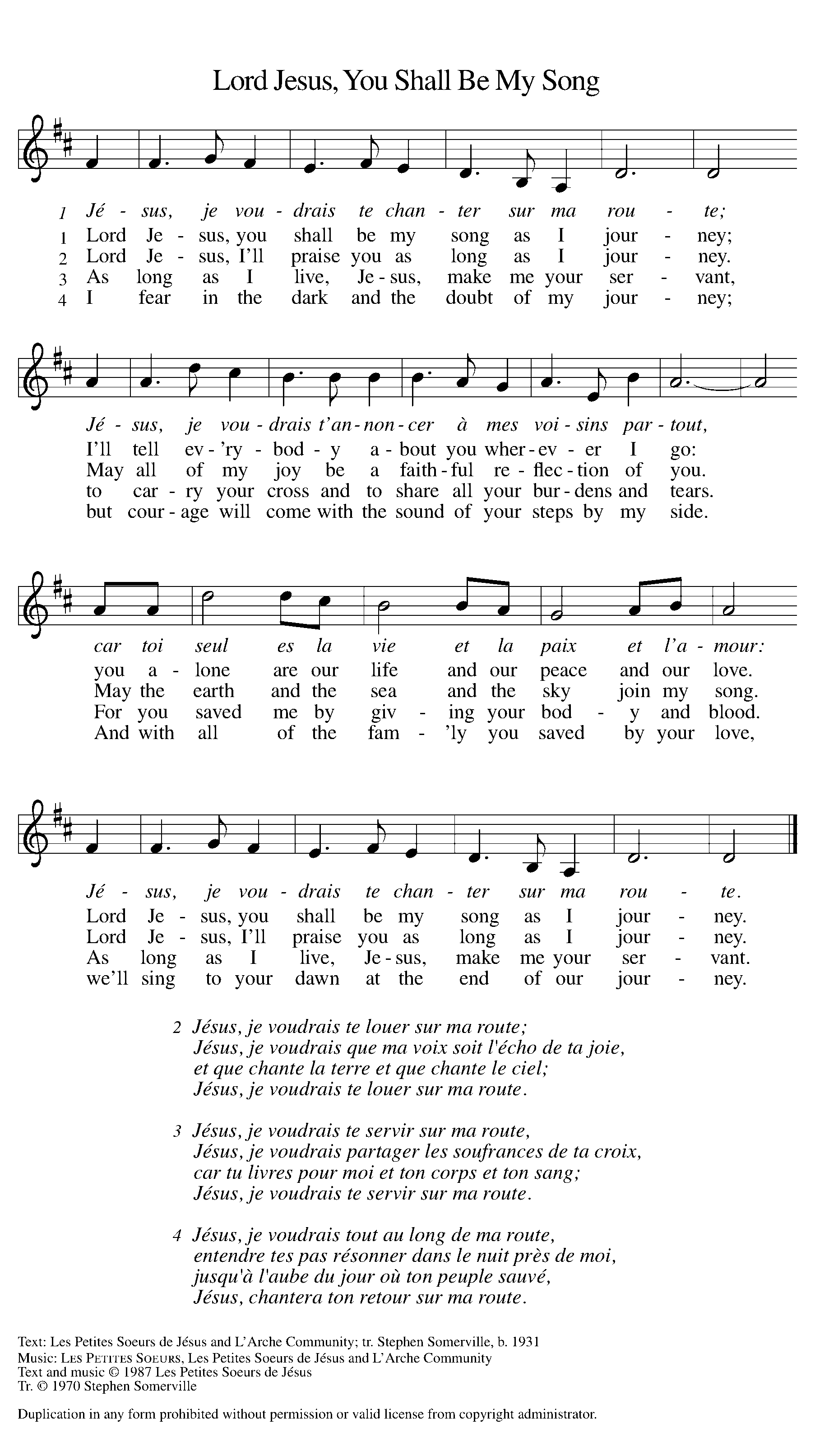 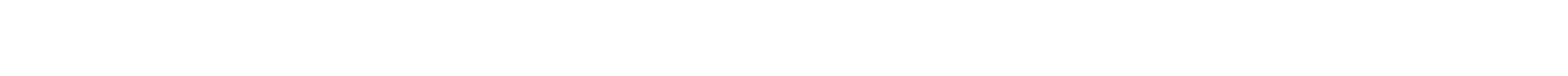 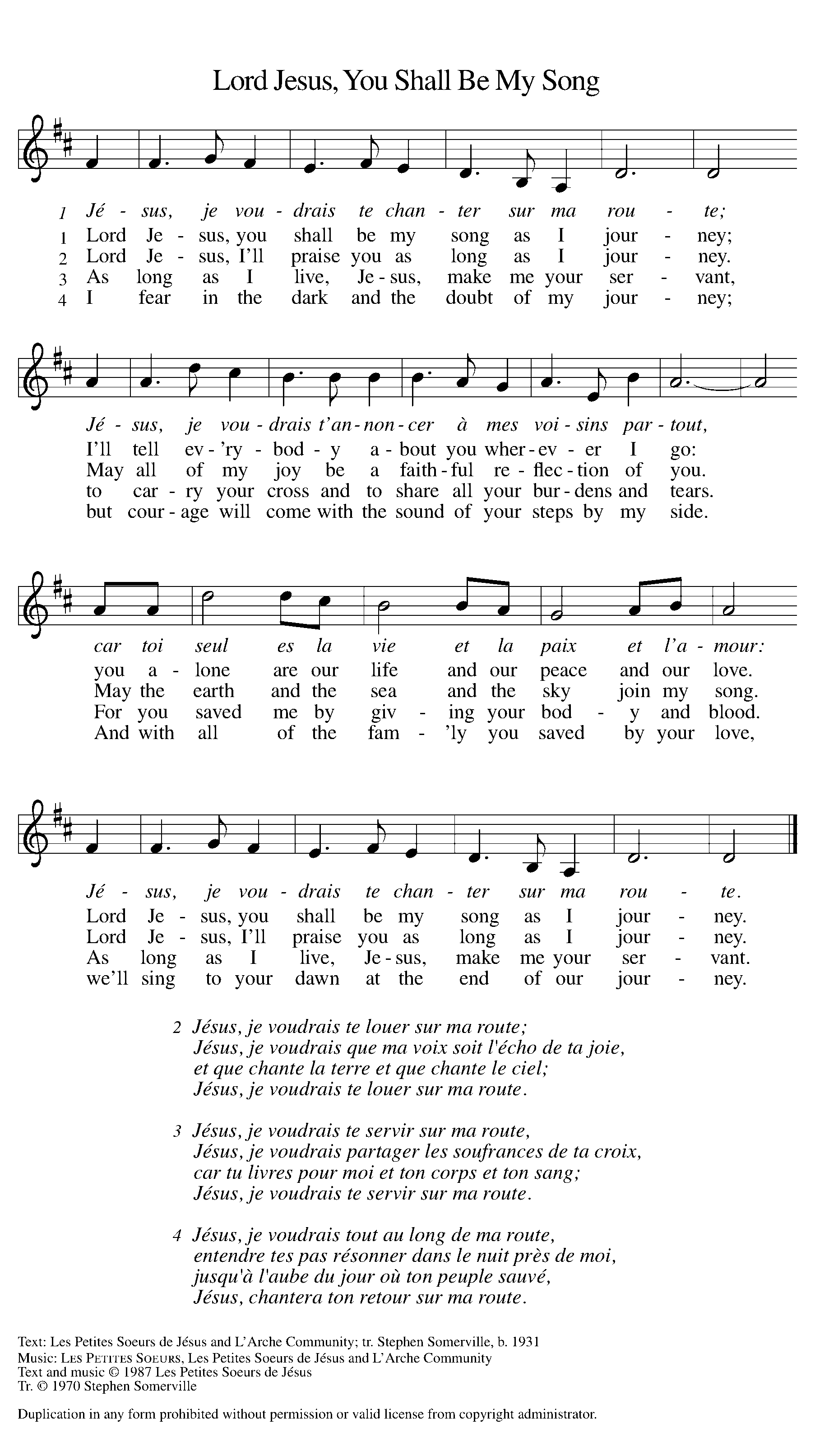 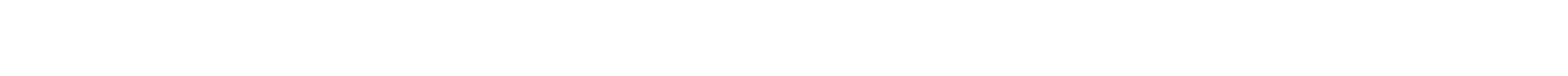 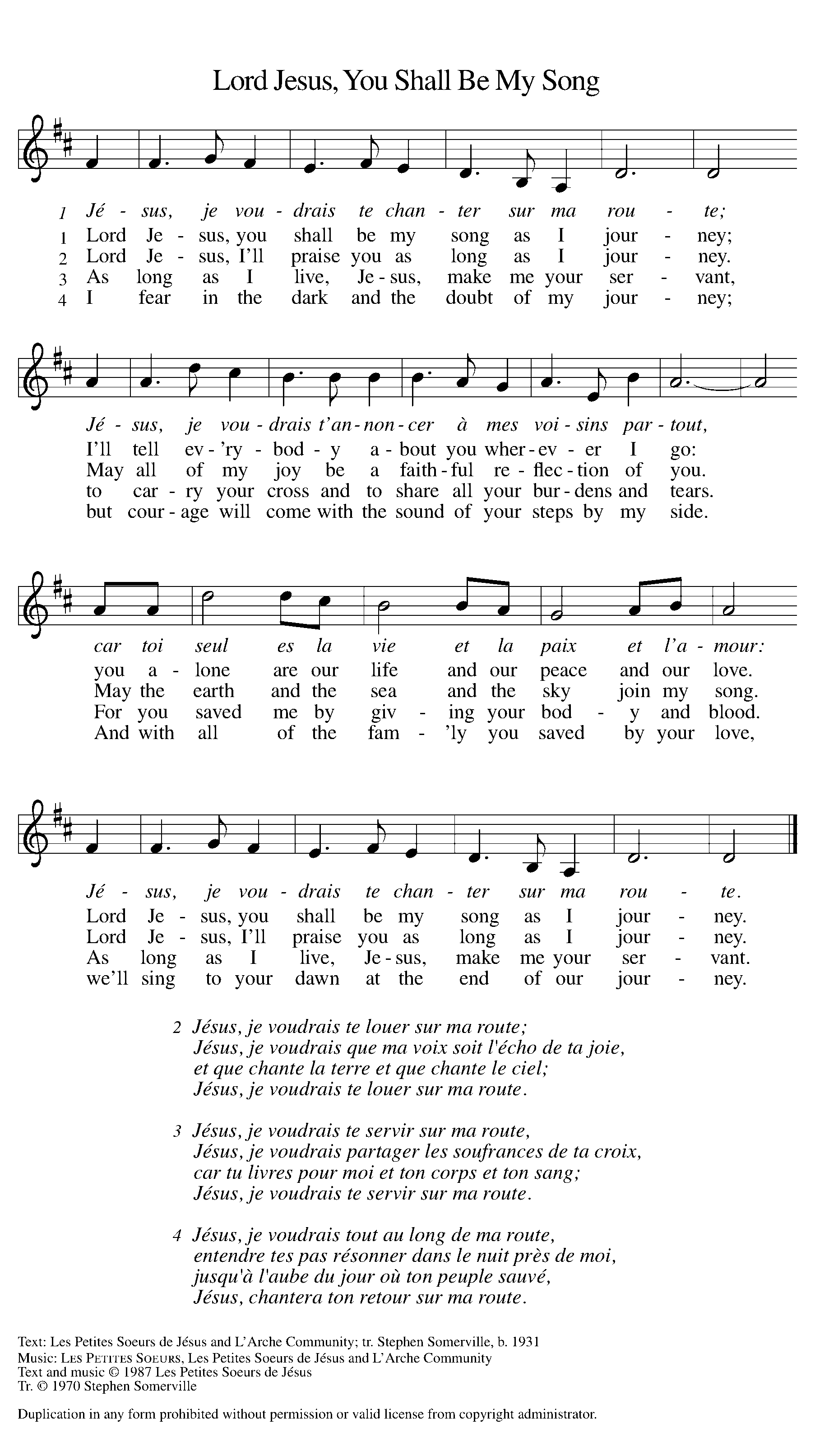 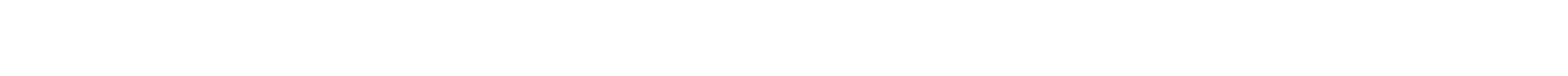 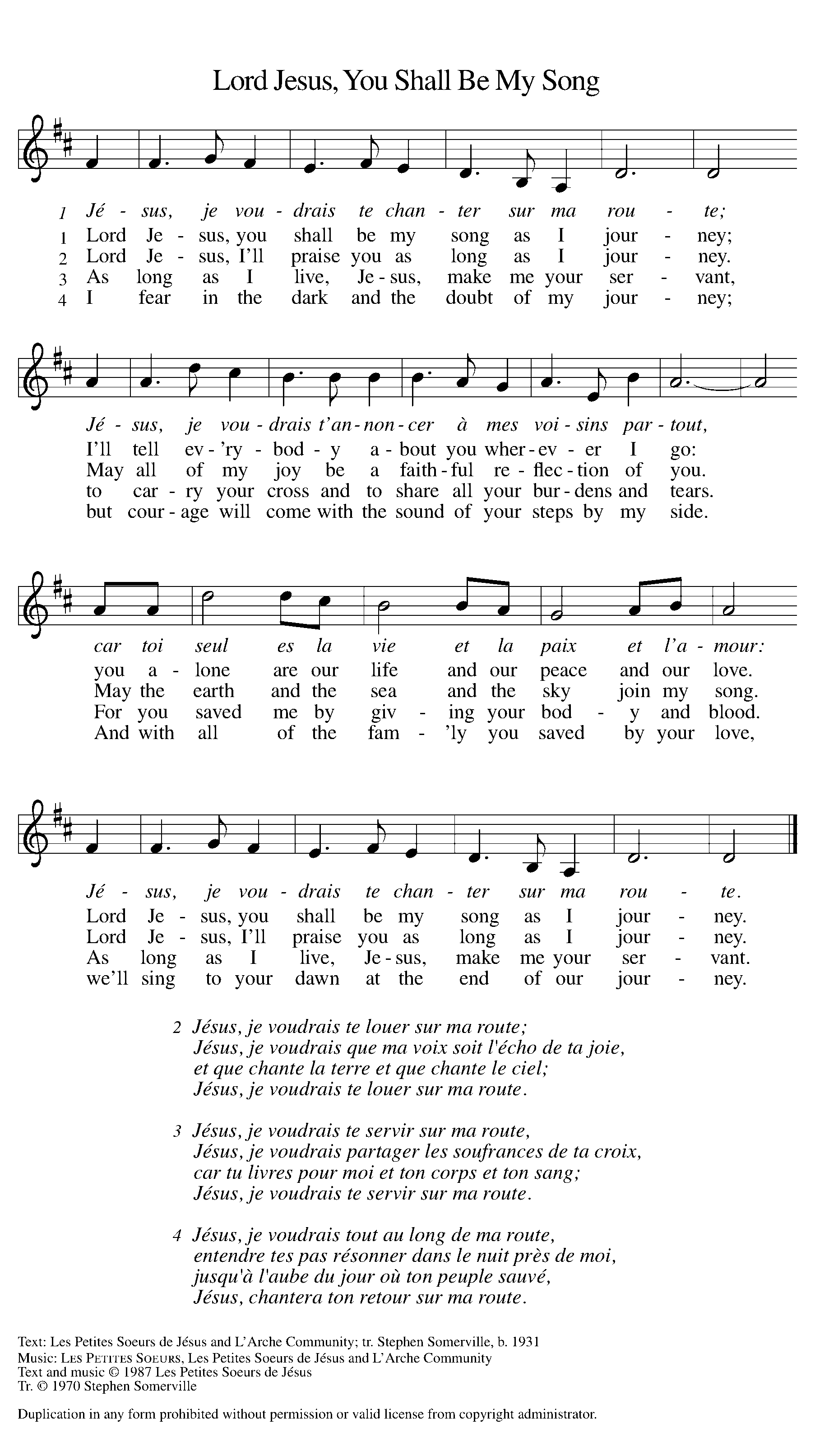 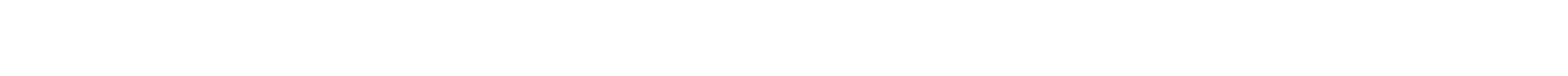 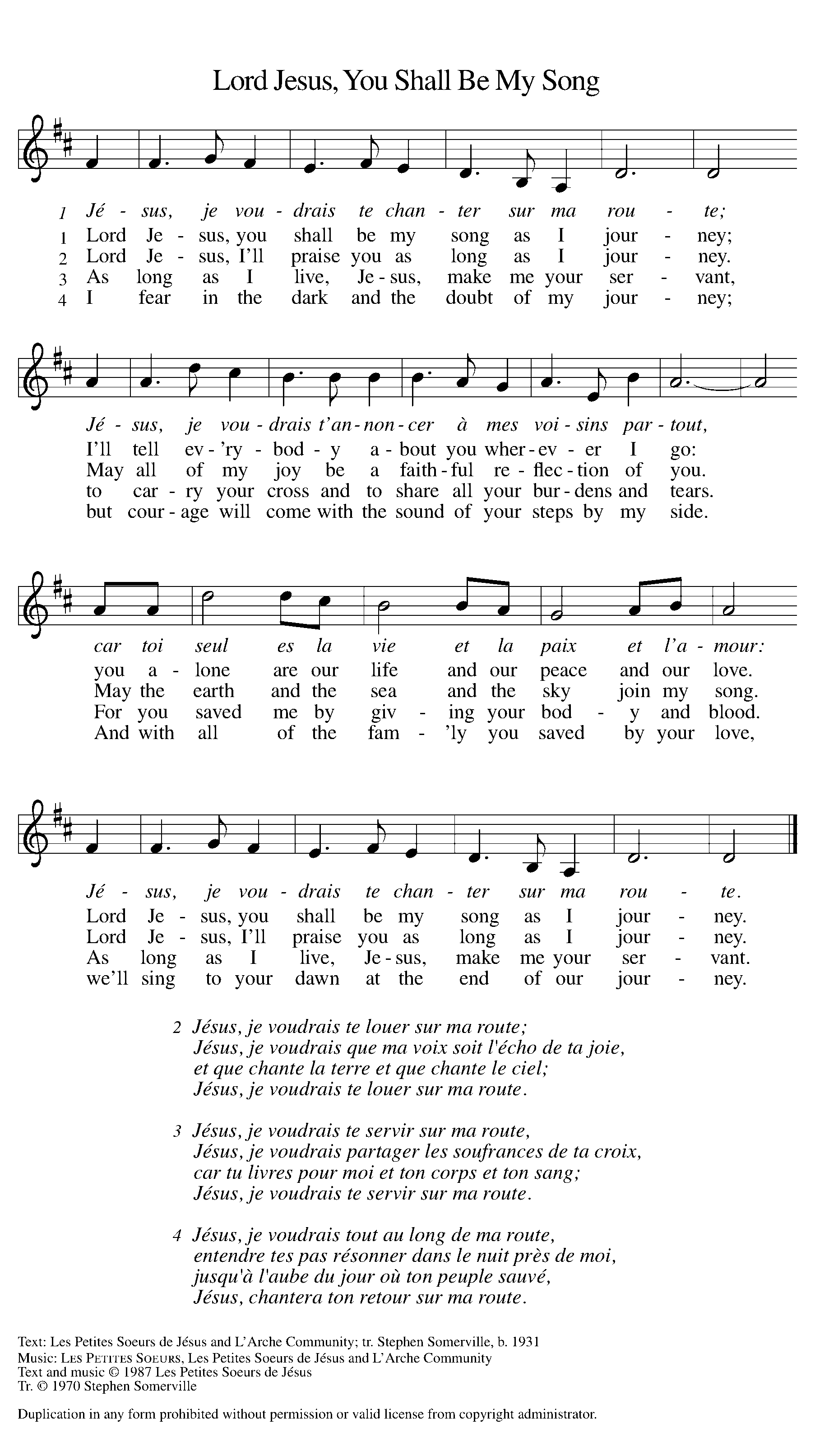 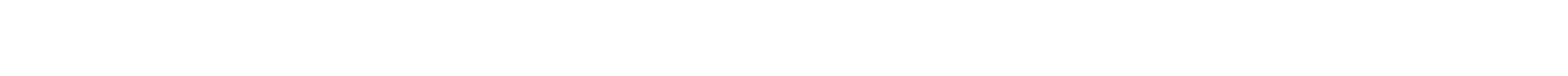 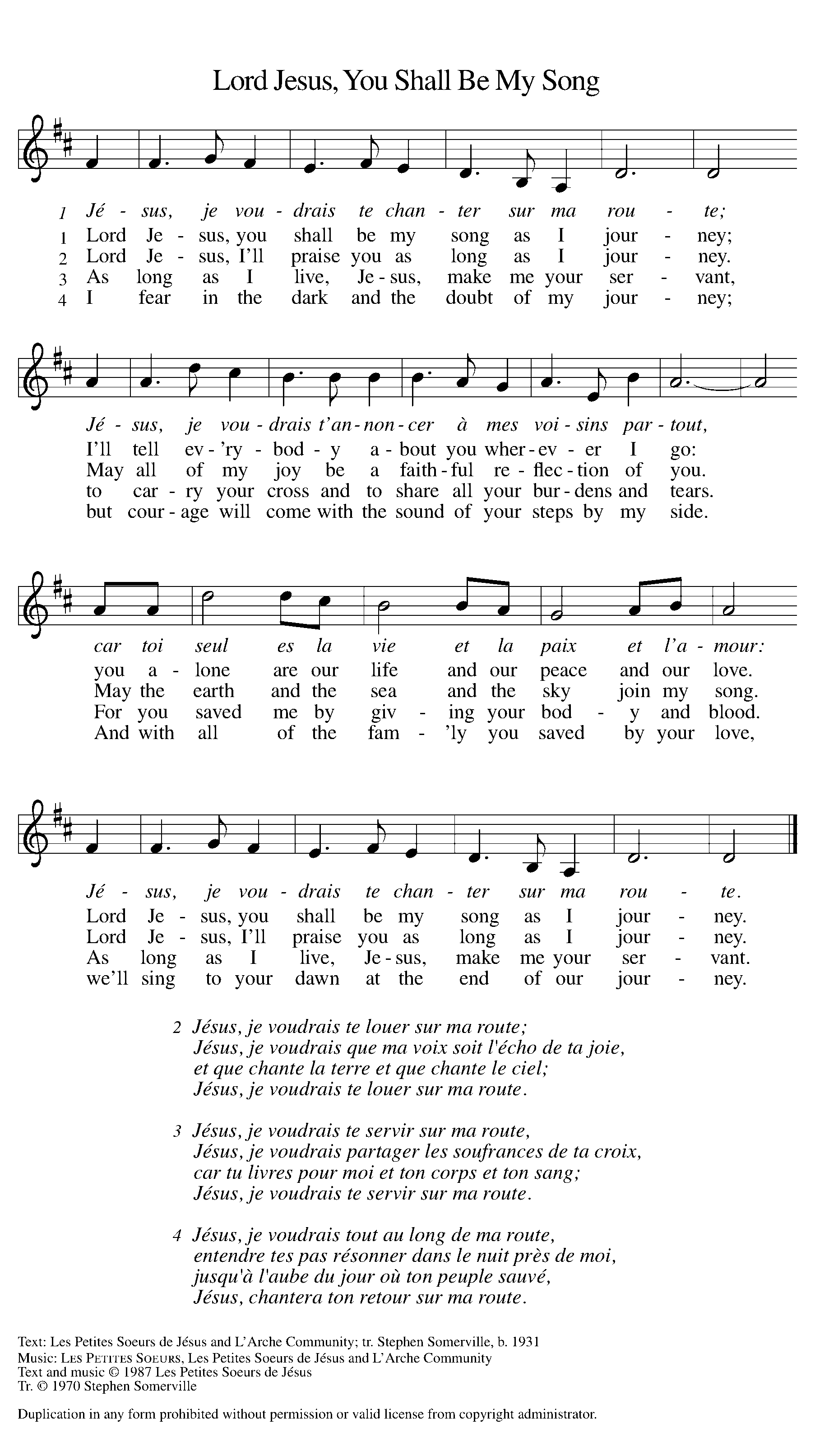 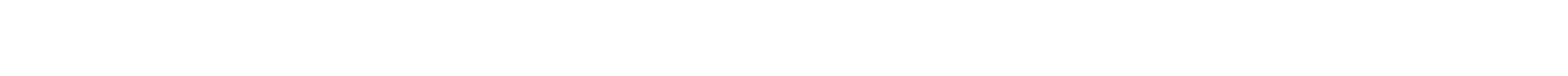 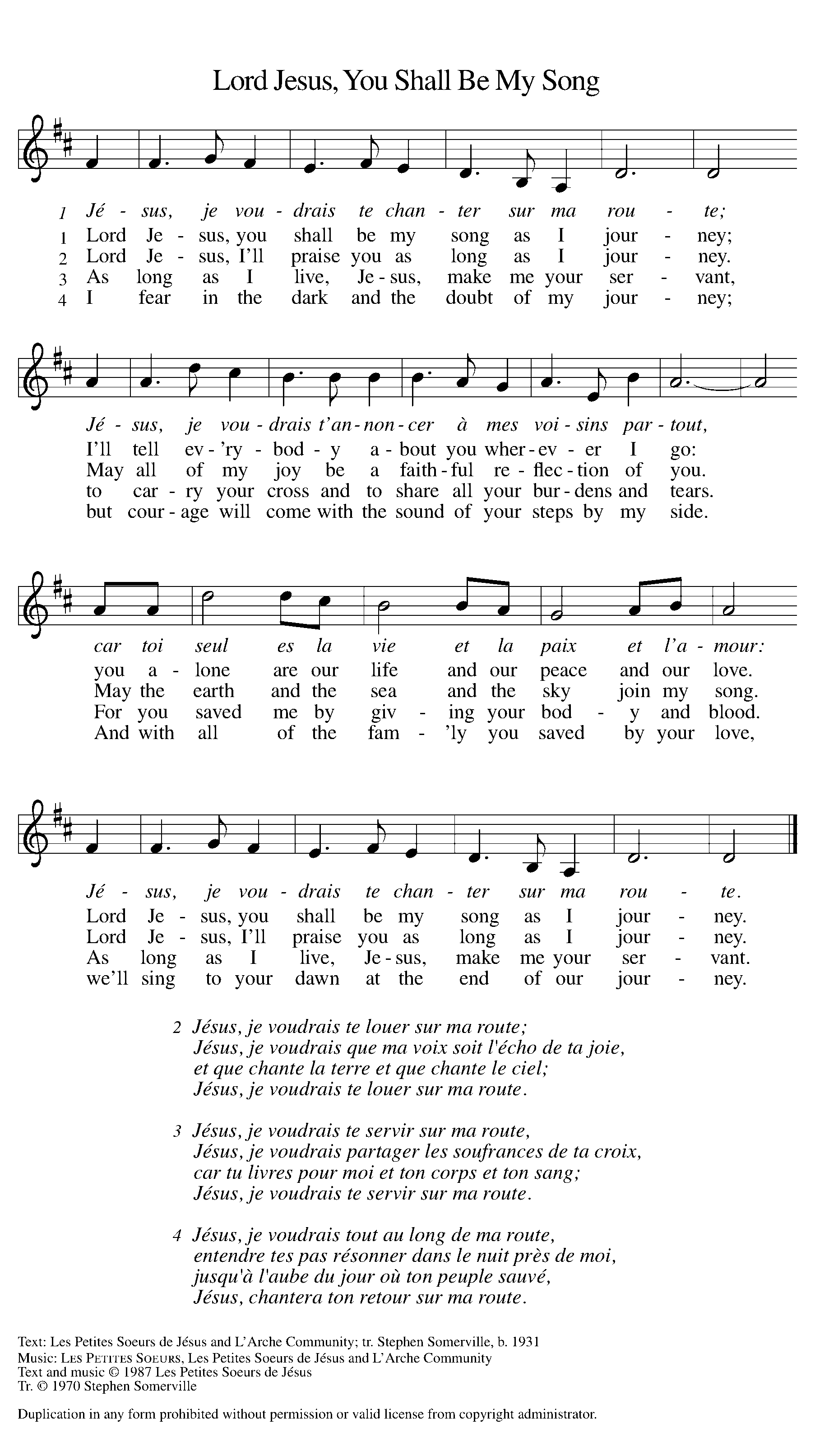 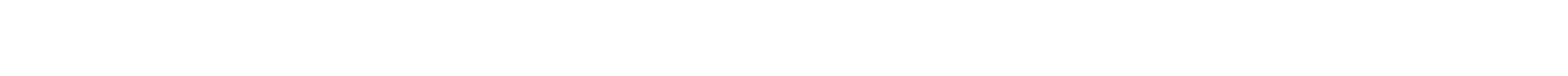 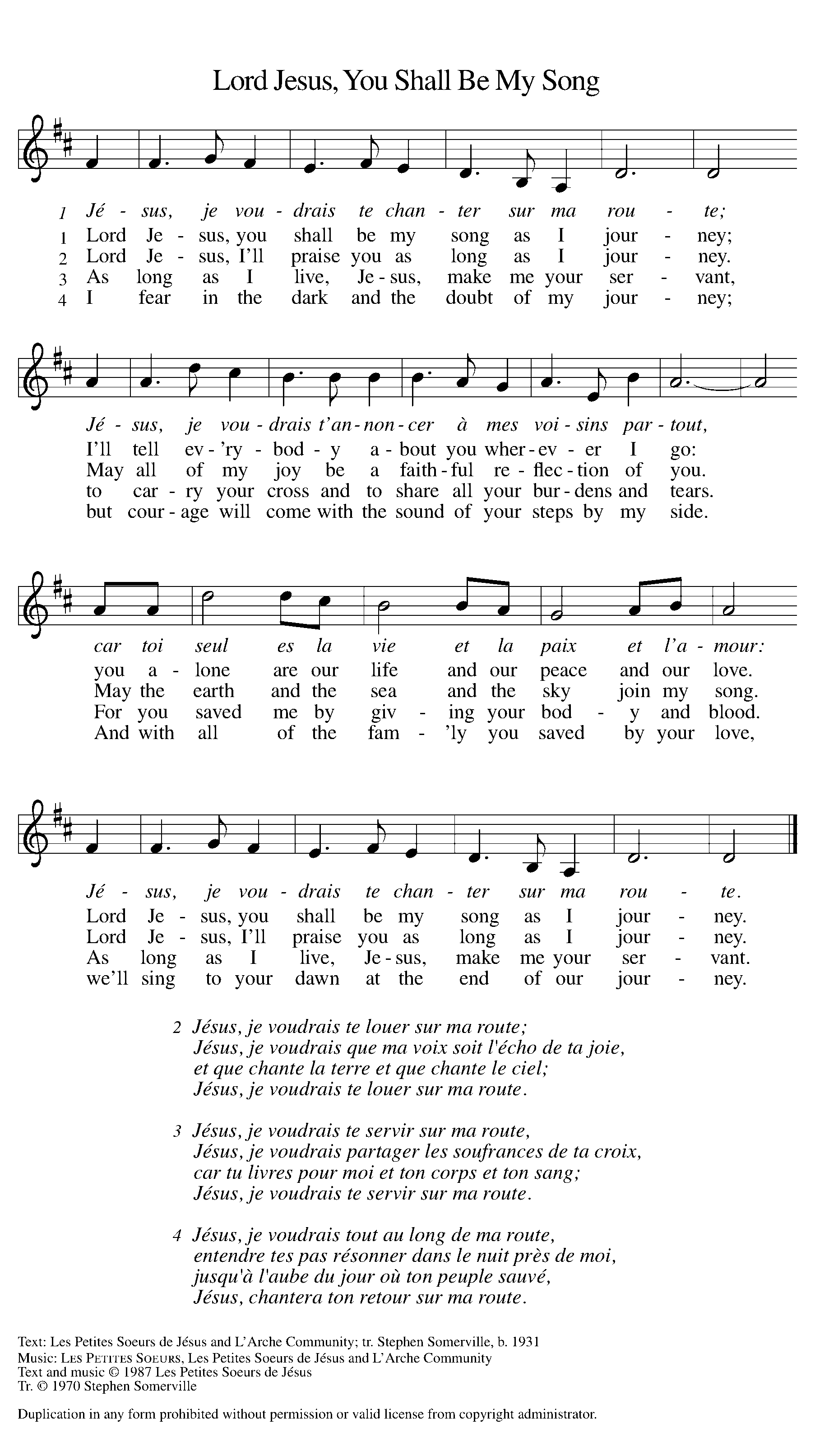 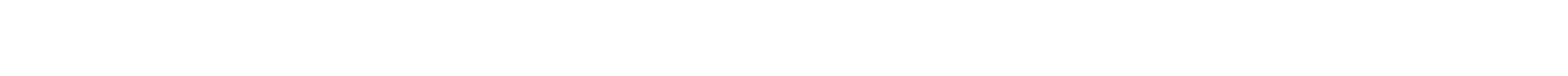 Apostles’ Creed

Let us confess together,
I believe in God, the Father almighty,
creator of heaven and earth.
 
I believe in Jesus Christ, God’s only Son, our Lord,
who was conceived by the Holy Spirit,
born of the virgin Mary,
suffered under Pontius Pilate,
was crucified, died, and was buried;
he descended to the dead.*
On the third day he rose again;
he ascended into heaven,
he is seated at the right hand of the Father,
and he will come to judge the living 
	and the dead.
 
I believe in the Holy Spirit,
the holy catholic church,
the communion of saints,
the forgiveness of sins,
the resurrection of the body,
and the life everlasting. Amen.
PRAYER REFRAIN:  
	O Living Breath of God
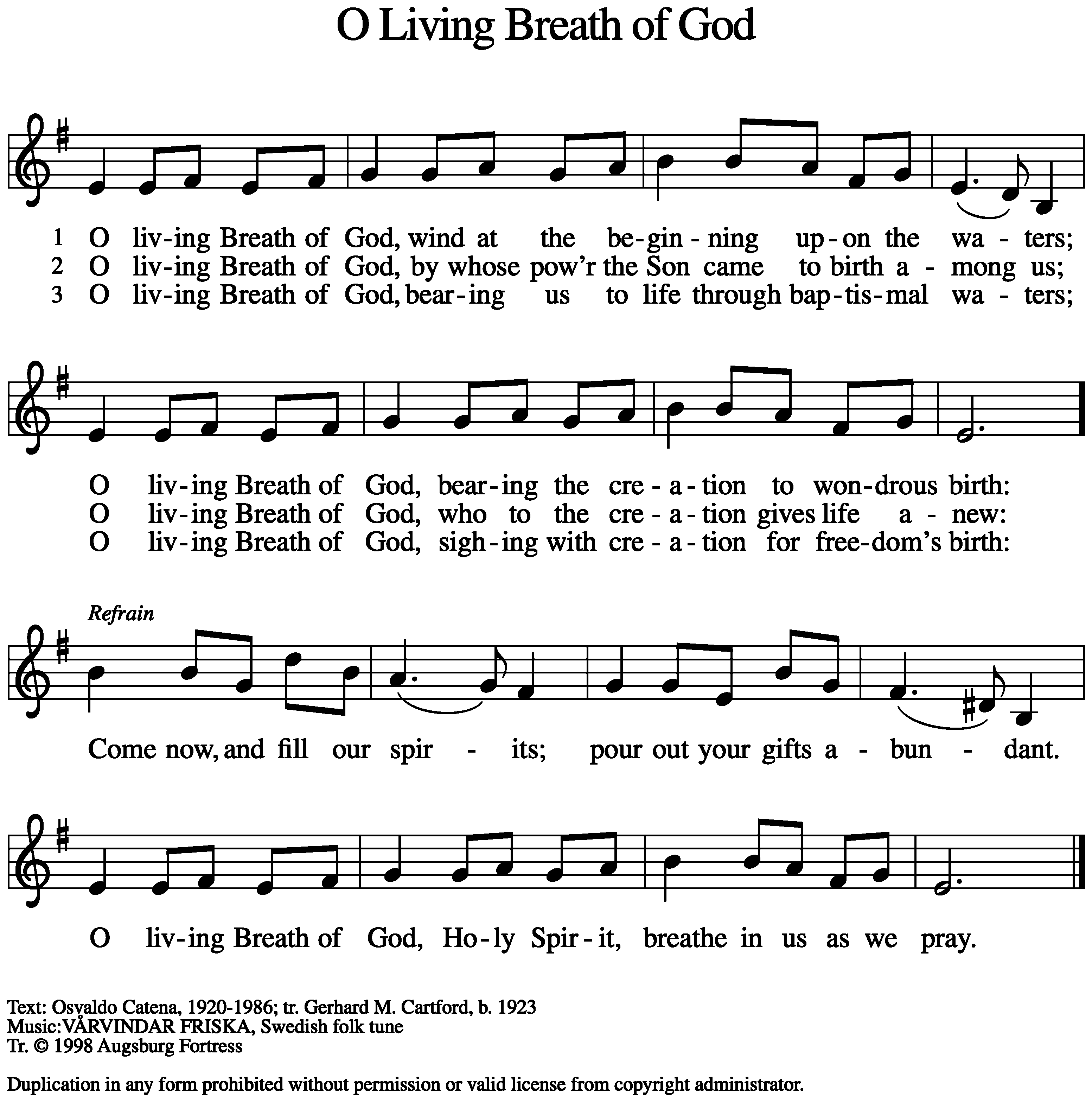 Prayers of Intercession

United in Christ and guided by the Spirit, we pray for the church, the creation, and all in need.

 A brief silence.
Lord of the harvest, you send your church into the world to proclaim Christ’s new creation to all. Renew the church as it carries out your mission of peace and healing. We pray for missionaries who accompany your people. God of grace,
hear our prayer.
Your creation abounds with flowing waters and diverse creatures. Guide the work of climate scientists as they develop and advocate ways to restore earth’s natural balance. Motivate humankind to adopt lifestyles that protect and sustain the earth. Be with those suffering climate related disasters, especially people of Sydney, Australia. God of grace,
hear our prayer.
You guard the nations; let no leaders exalt themselves, but lift up the most vulnerable and work for the good of all. Send your Spirit to eradicate classism, racism, sexism and inequity; violence and war; poverty and hunger. God of grace,
hear our prayer.
You desire abundant life for all. As we celebrate Independence Day, instill in us gratitude, generosity, and persistence in working toward freedom for all people, especially those in Myanmar, Sudan and Ukraine. God of grace,
hear our prayer.
Mothering God, you care for all people in need. Nourish those who are hungry. Restore employment to those who have lost work. Heal those who are sick, and comfort all who are dying or grieving. God of grace,
hear our prayer.
God of wisdom, guide the work of those in public ministry, especially Presiding Bishop Elizabeth Eaton, Alaska Synod Bishop Shelly Wickstrom, Bishop Tessa Moon Leiseth of our sister synod, and Pastor Karen Perkins, the Alaska Southeast Cluster, Resurrection Lutheran, Seward and local ministry partners. God, in your mercy,
hear our prayer.
For what else do the people of God pray?

We remember the saints who proclaimed your reign on earth and now rest in you especially Thomas the Apostle, whom we remember today. Make us faithful in our witness to Christ’s new creation. God of grace,
hear our prayer.
God of every time and place, in Jesus’ name and filled with your Holy Spirit, we entrust these spoken prayers and those in our hearts into your holy keeping.
Amen.
Repeat PRAYER REFRAIN:
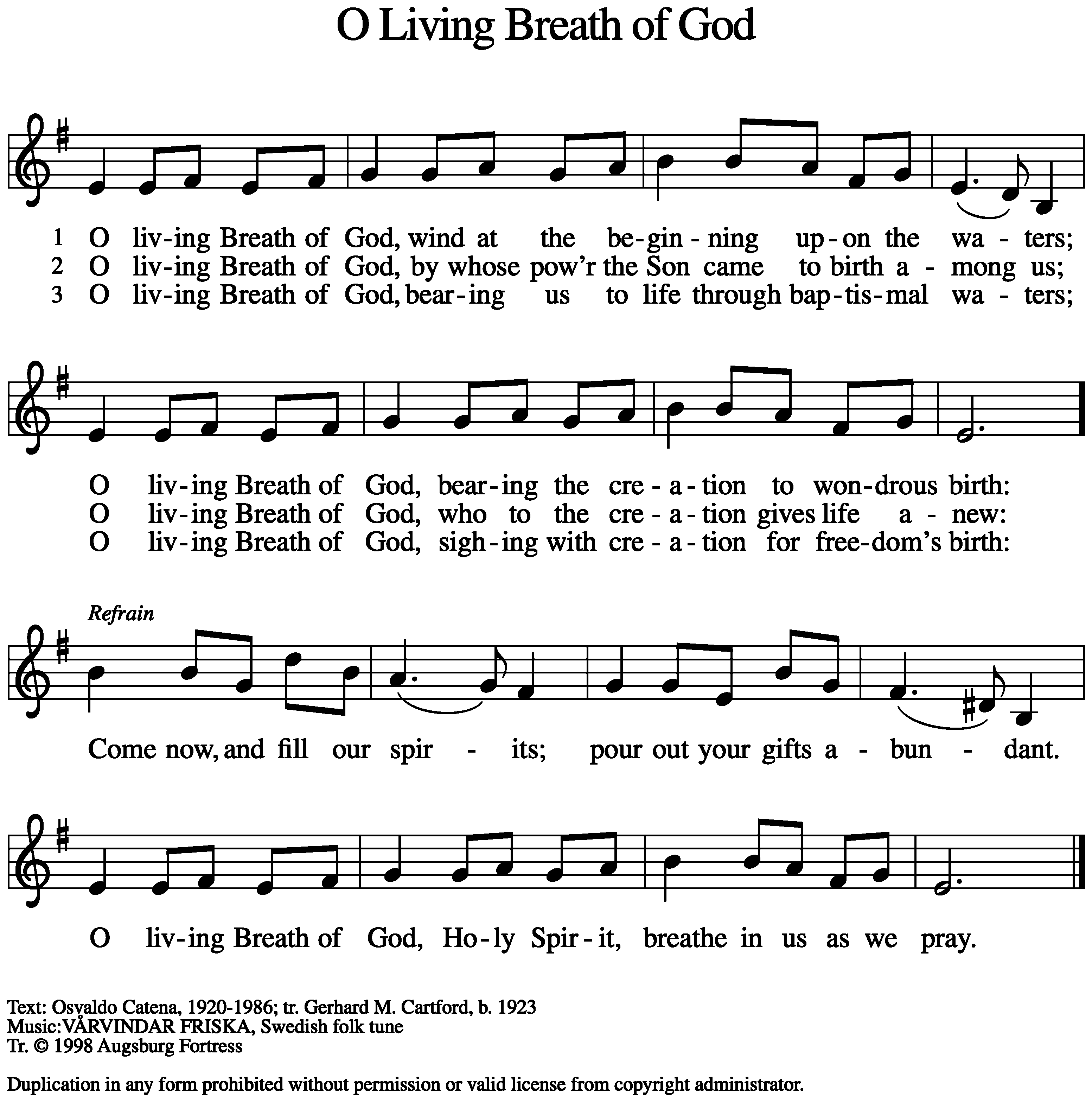 SHARING OF THE PEACE

The peace of the Lord be with you always.
And also with you.

We greet each other with a gesture of peace. We are incorporating social-distancing recommendations at this time, so a nod, elbow-bump, or fist bump are most appropriate. This greeting is a sign of the risen Christ who unites us and calls us to recognize the peace of God in one another.
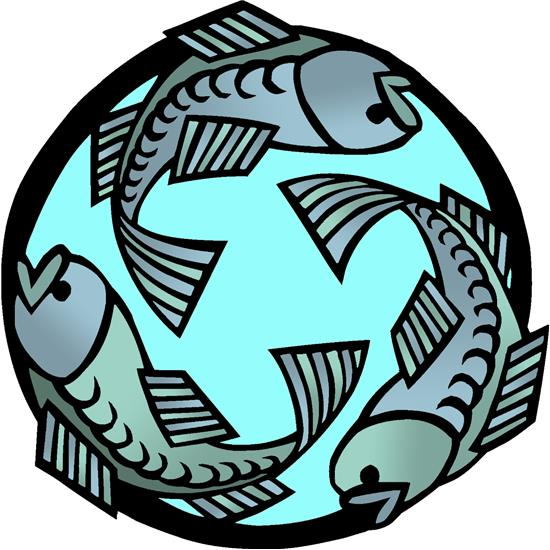 MEAL
God feeds us with the presence of Jesus Christ. 
 


OFFERING
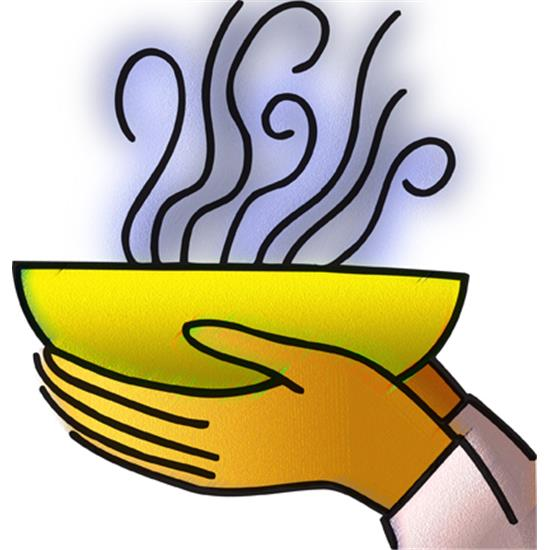 Presentation of the Gifts
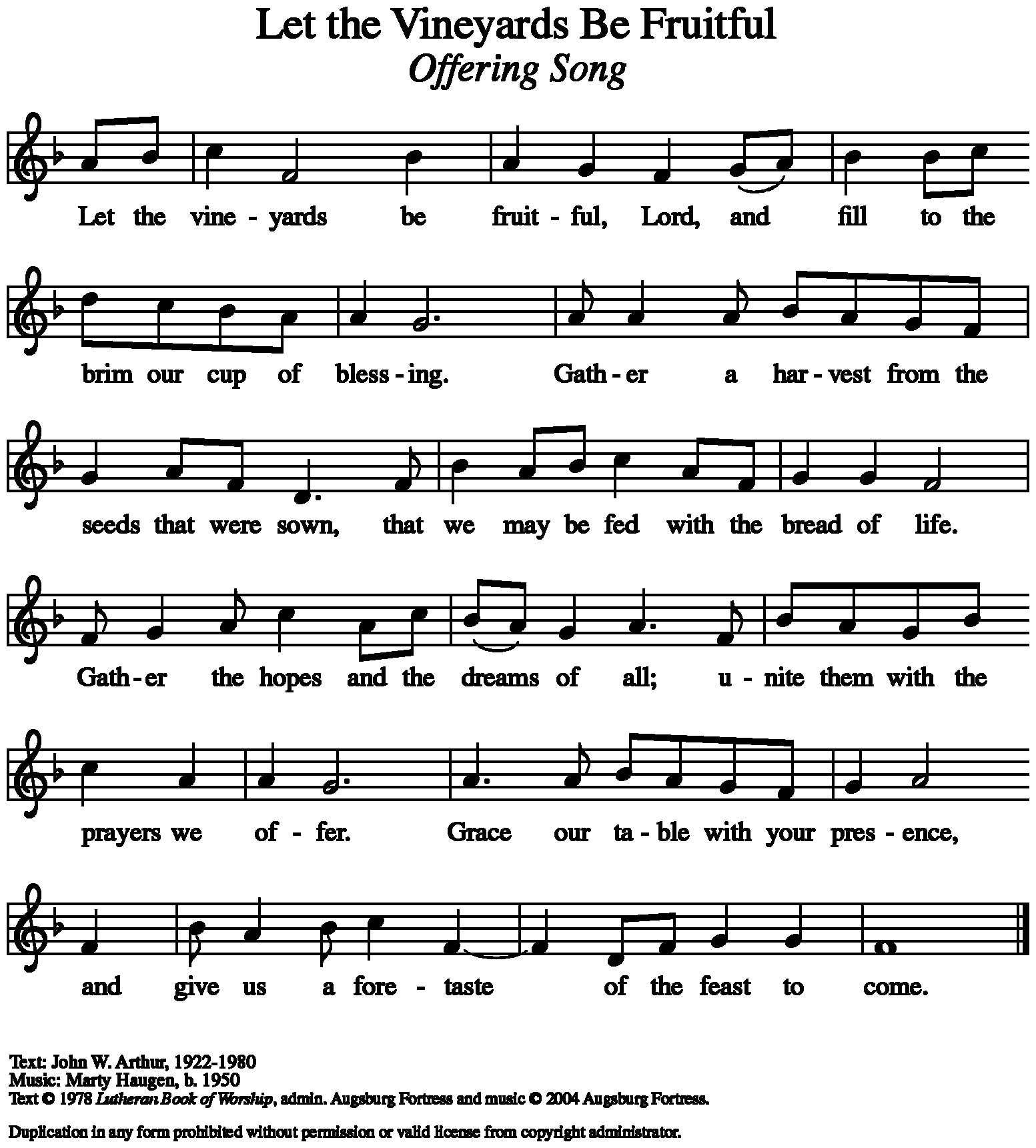 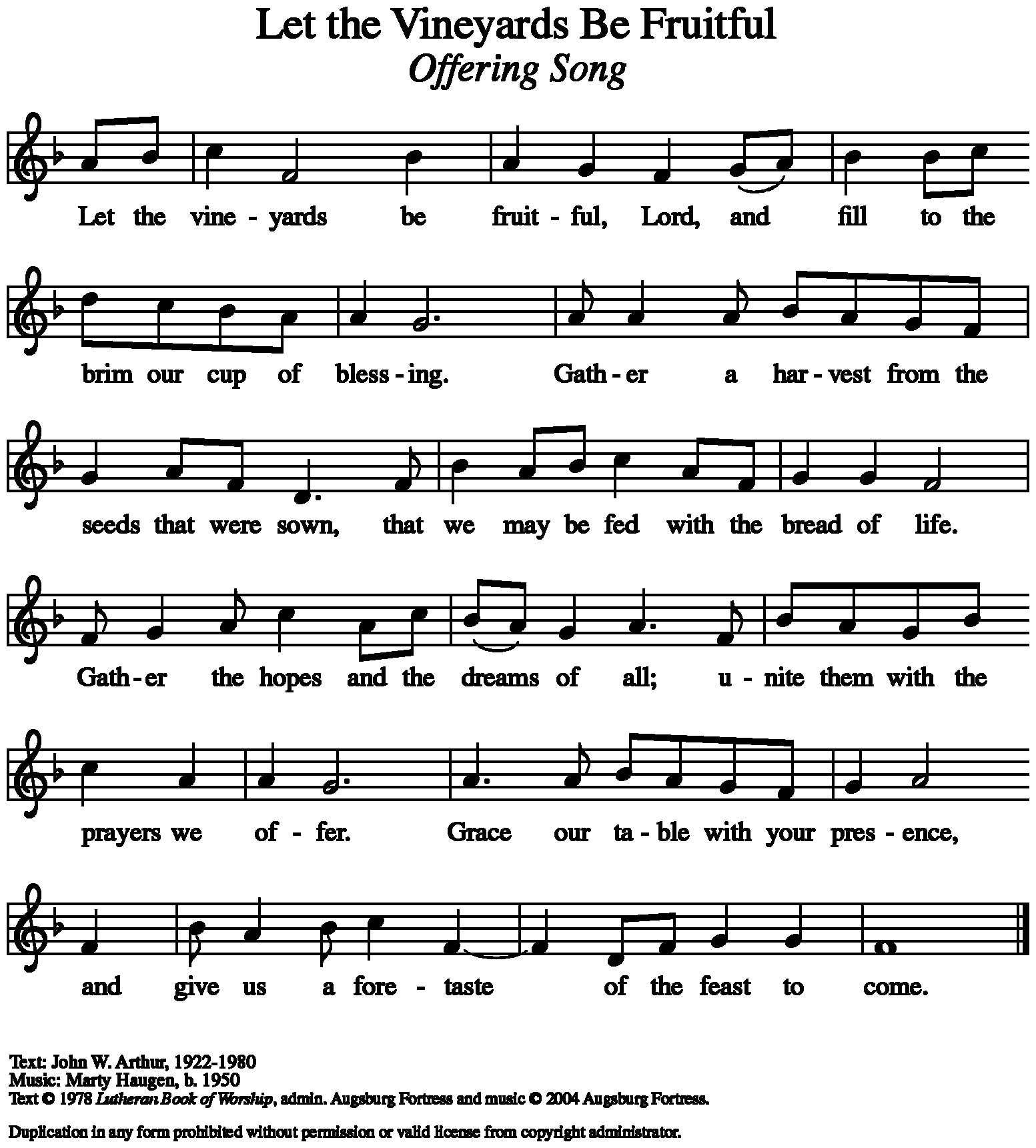 OFFERING PRAYER

God of abundance:
you have set before us a plentiful harvest.
As we feast on your goodness,
strengthen us to labor in your field,
and equip us to bear fruit for the good of all,
in the name of Jesus.
Amen.
Dialogue
The Lord be with you.
And also with you.

Lift up your hearts.
We lift them to the Lord.

Let us give thanks to the Lord our God.
It is right to give our thanks and praise.
Preface
It is indeed right, our duty and our joy,
that we should at all times and in all places
give thanks and praise to you, 
	almighty and merciful God.
through our Savior Jesus Christ;
who on this day overcame death and the grave,
and by his glorious resurrection opened to us 
	the way of everlasting life.
And so, with all the choirs of angels,
with the church on earth and the hosts of heaven,
we praise your name and join their unending hymn:
HOLY, HOLY, HOLY
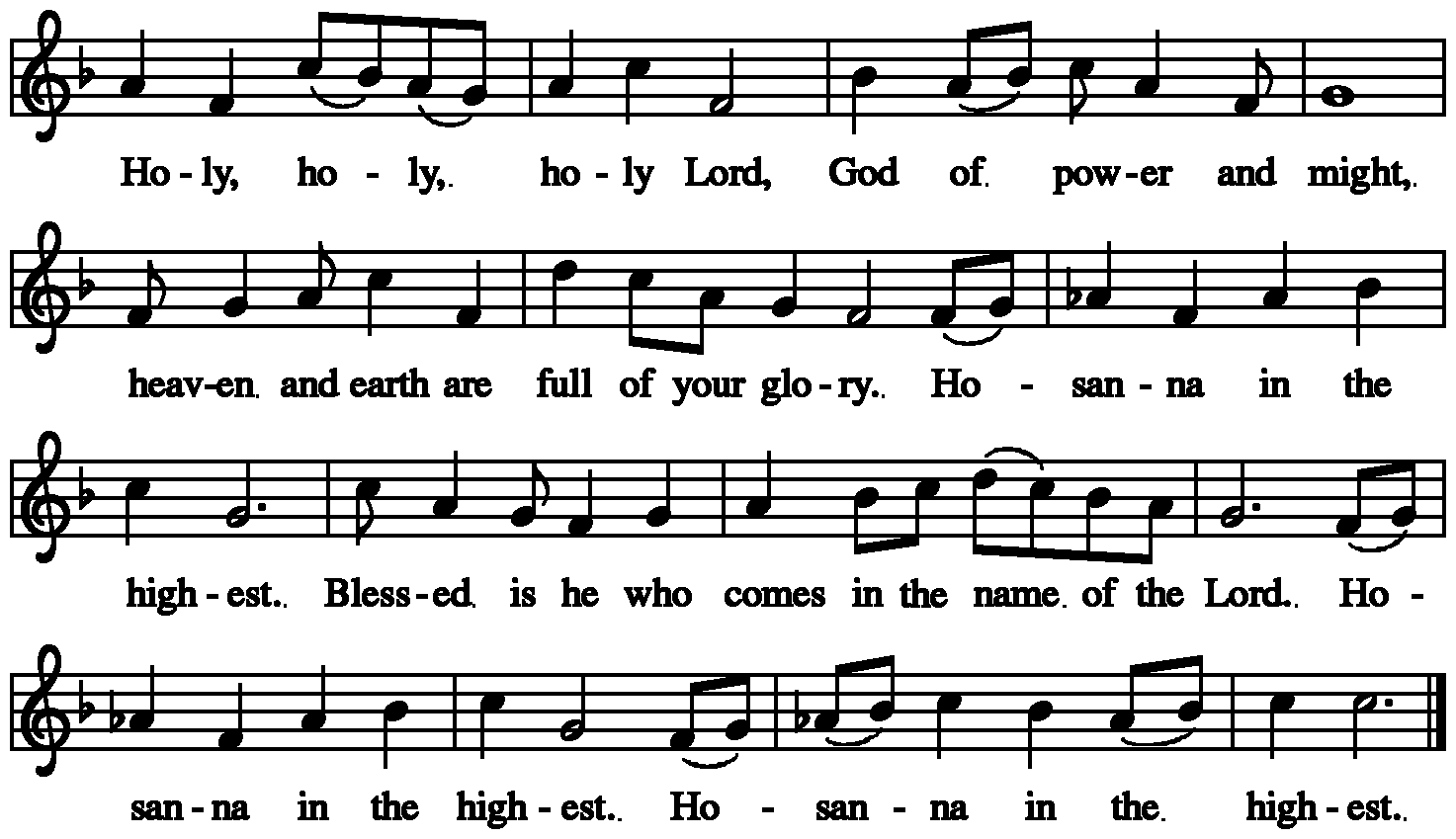 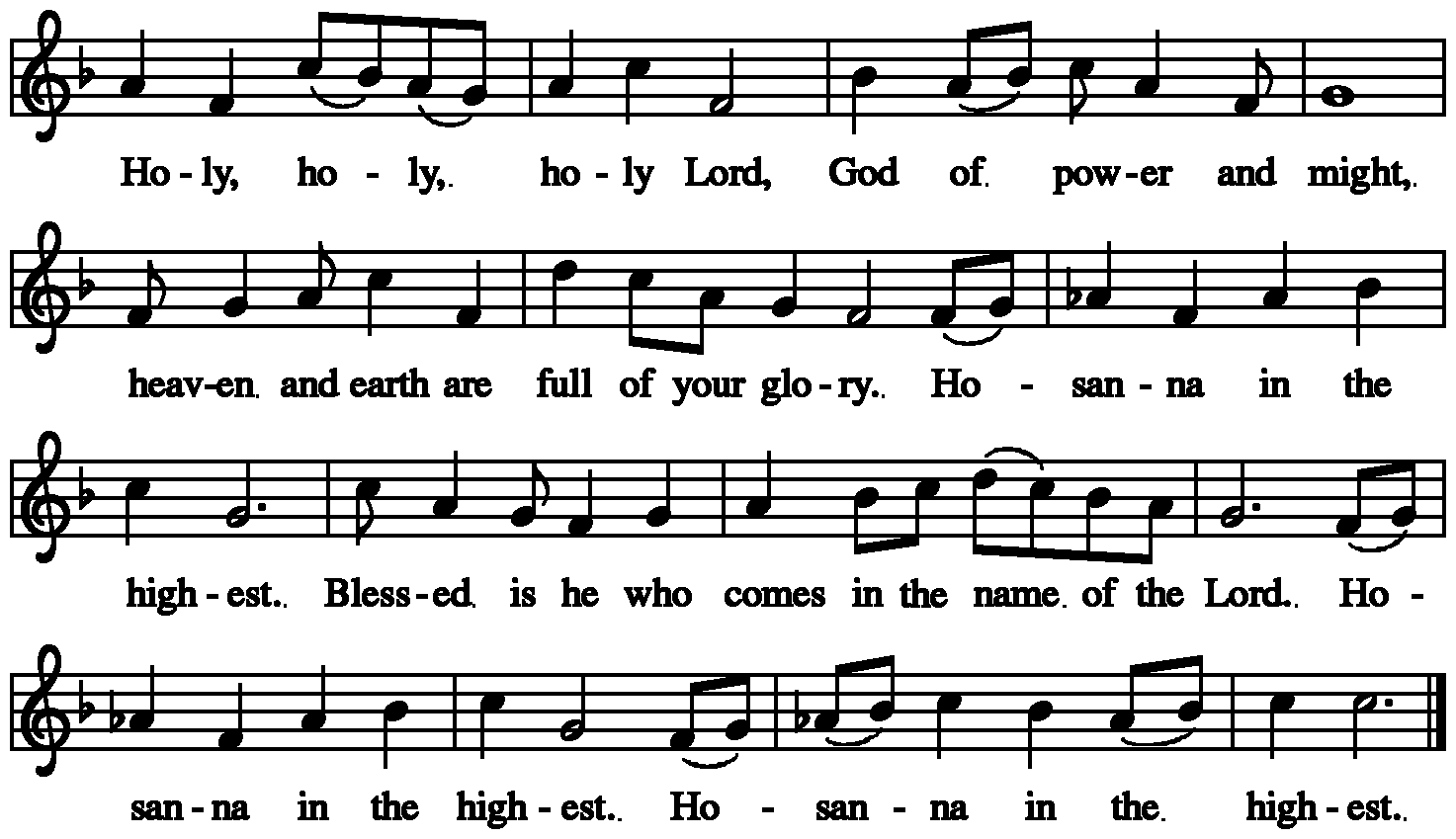 Thanksgiving at the table

Holy God,
our Maker, Redeemer, and Healer,
in the harmonious world of your creation,
the plants and animals,
the seas and stars
were whole and well in your praise.
When sin had scarred the world,
you sent your Son to heal our ills
and to form us again into one.

In the night in which he was betrayed,
our Lord Jesus took bread, and gave thanks;
broke it, and gave it to his disciples, saying:
Take and eat; this is my body, given for you.
Do this for the remembrance of me.
Again, after supper, he took the cup, gave thanks,
and gave it for all to drink, saying:
This cup is the new covenant in my blood,
shed for you and for all people 
for the forgiveness of sin.
Do this for the remembrance of me.
Remembering, therefore,
his acts of healing,
his body given up,
and his victory over death,
we await that day when all the peoples of the earth
will come to the river to enjoy the tree of life.
Send your Spirit upon us and this meal:
as grains scattered on the hillside become one bread,
so let your Church be gathered 
from the ends of the earth,
that all may be fed with the Bread of life, your Son.

Through him all glory and honor is yours,
Almighty Father, with the Holy Spirit,
in your holy Church,
both now and forever.
Amen
Lord’s Prayer
 
Gathered into one by the Holy Spirit, let us pray as Jesus taught us.

Our Father, who art in heaven, 
	hallowed be thy name, 
	thy kingdom come, 
	thy will be done, 
		on earth as it is in heaven.
Give us this day our daily bread; 
and forgive us our trespasses, 
		as we forgive those 
			who trespass against us; 
and lead us not into temptation,
 		but deliver us from evil. 
For thine is the kingdom, 
		and the power, and the glory, 
		forever and ever.   Amen.
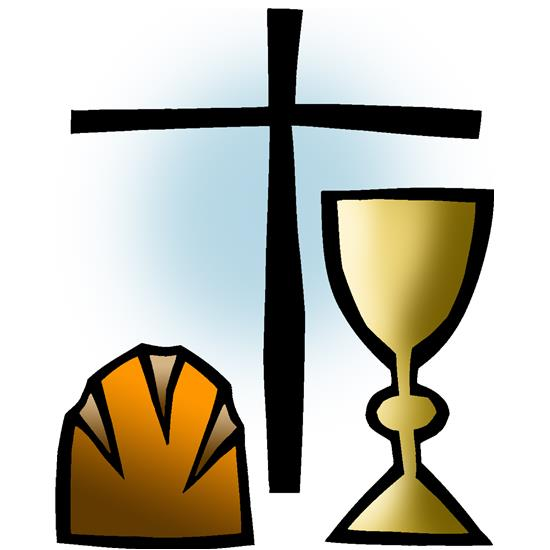 Invitation to Communion 

In Christ’s presence there is fullness of joy.
Come to the banquet.
Communion Distribution 
All are welcome to the communion table! God is the host and God's love extends to all people. During this period of social distancing due to COVID-19, not all in our community are ready to be present at Resurrection. Nevertheless, there are ways for you to participate! We celebrate this holy meal as the community of peace, love and mercy.
 
We have resources on our website to help you celebrate Holy Communion at home, either along with a live broadcast or at another time. Pastor Karen can bring the Eucharist to you at home. Please contact the office or Pastor Karen to make arrangements. 
 
We would be happy to light a candle in thankfulness, of concern, or in memory of a person at your request.
Communion Song
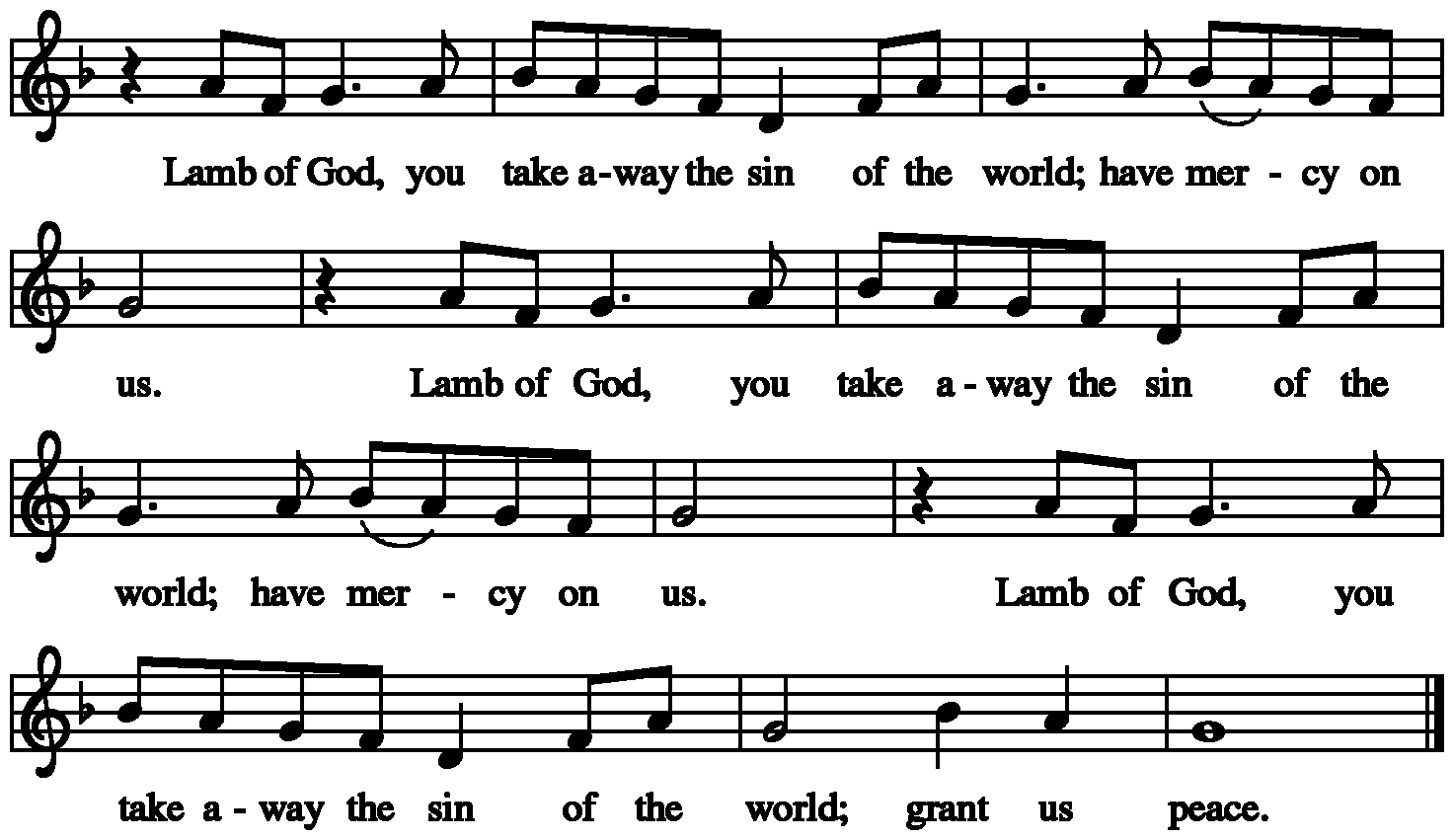 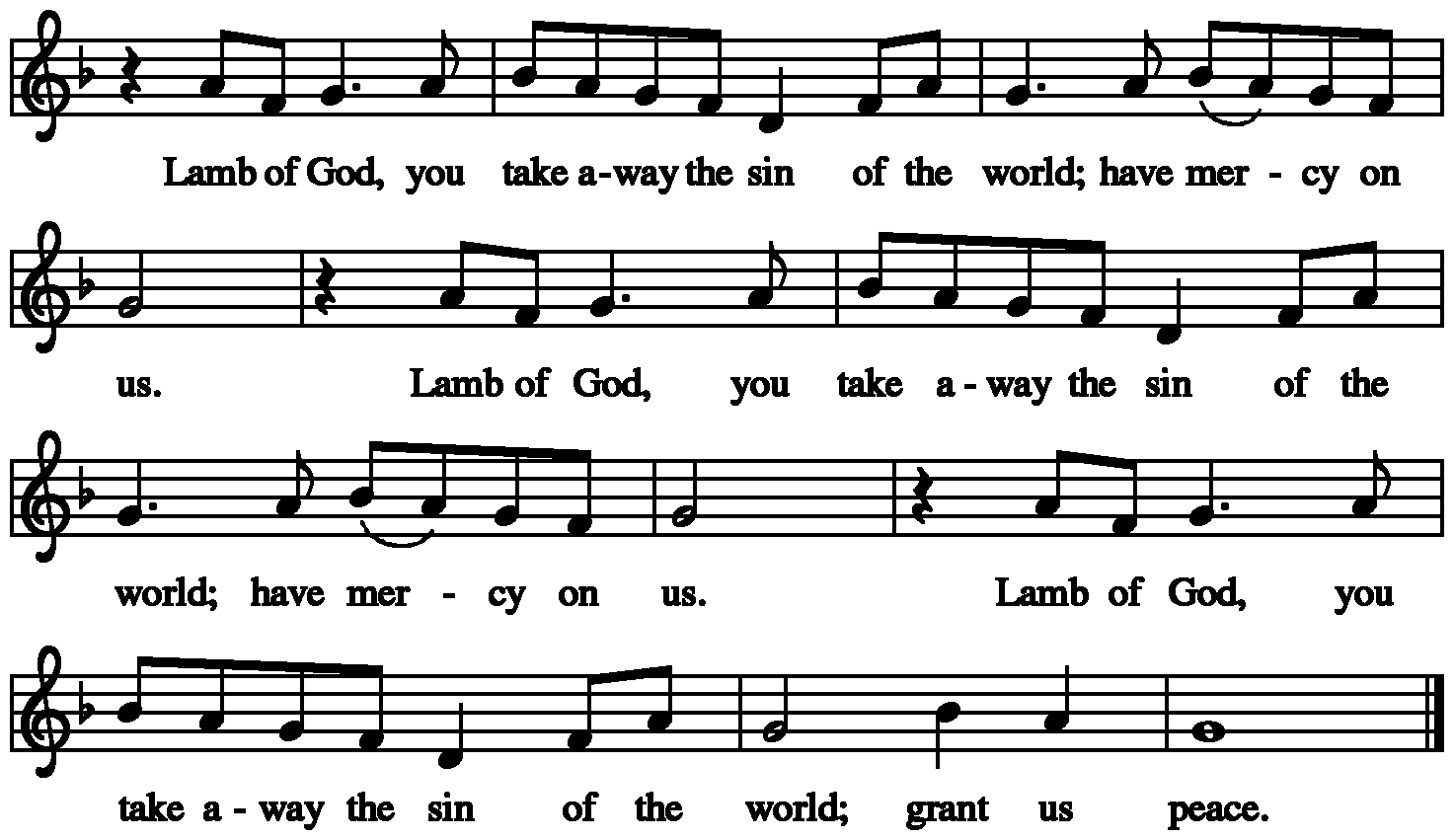 Communion

The body of Christ, given for you. 
Amen.
The blood of Christ, shed for you.
Amen.
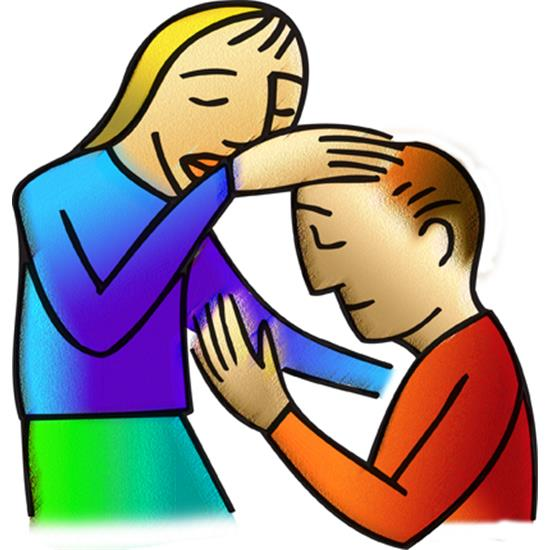 Post Communion Blessing

The body and blood of our Lord Jesus Christ strengthen you and keep you in God’s grace.
SONG AFTER COMMUNION
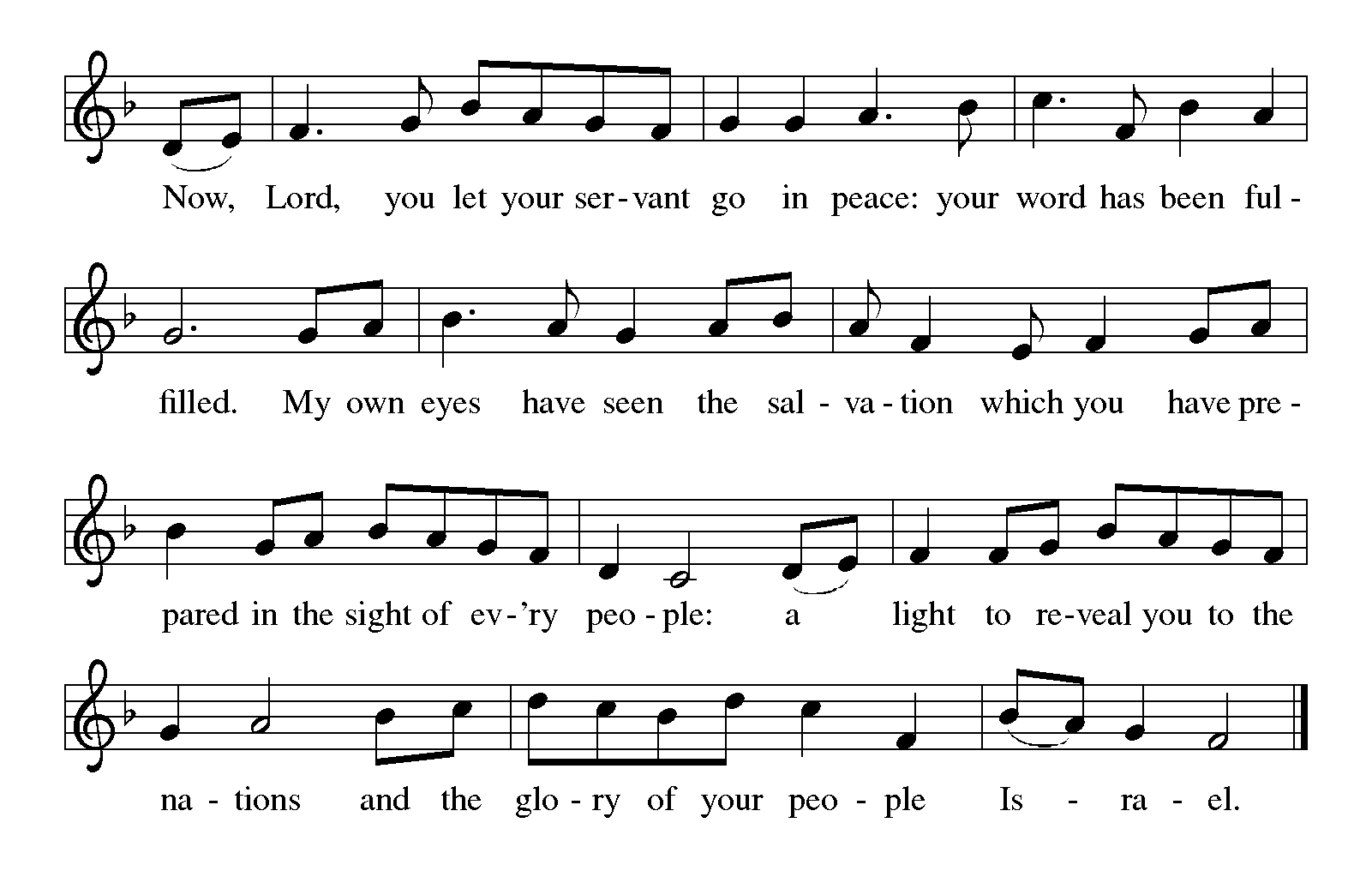 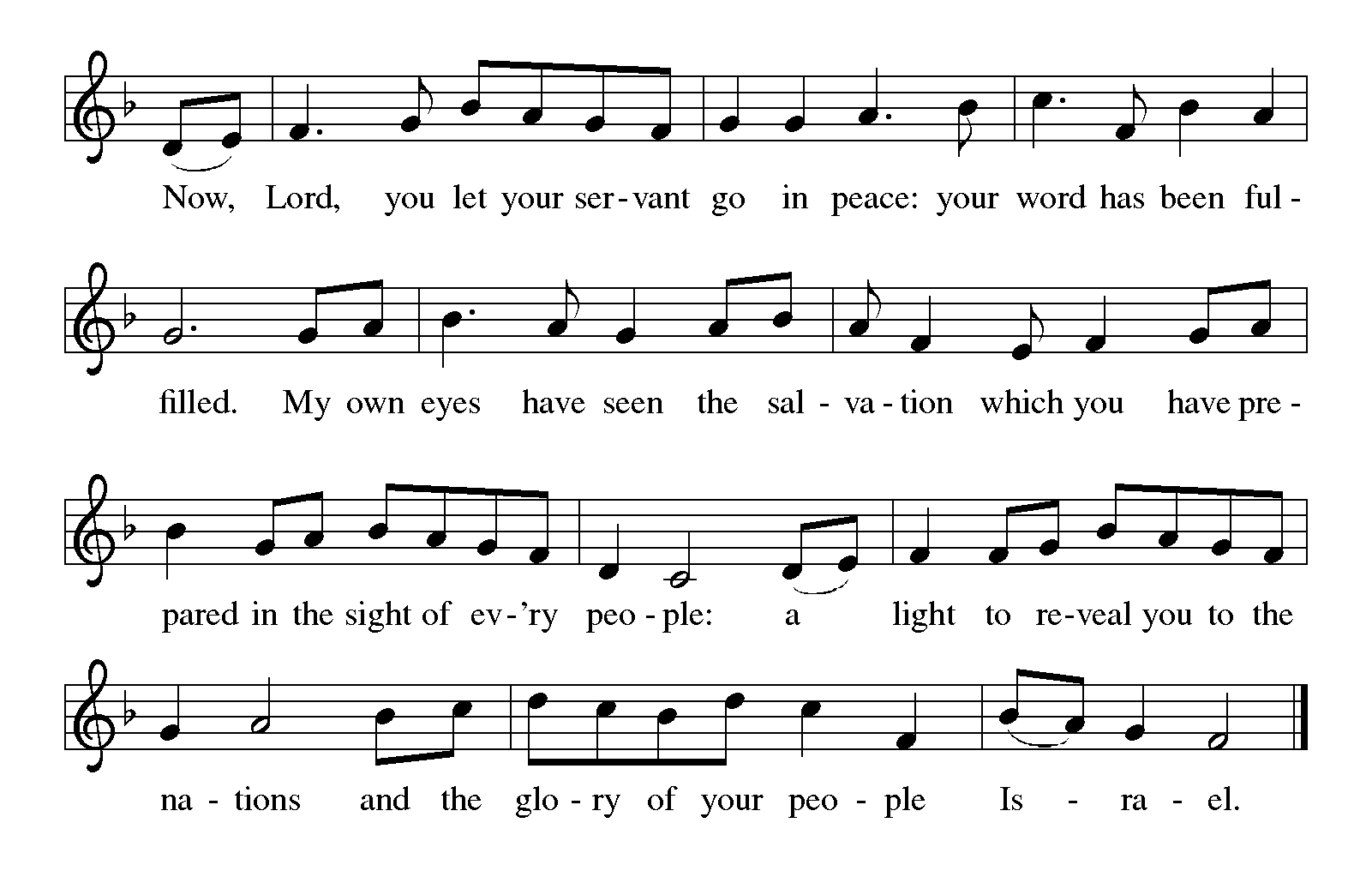 PRAYER AFTER COMMUNION

Life-giving God,
through this meal you have bandaged our wounds
and fed us with your mercy.
Now send us forth to live for others,
both friend and stranger,
that all may come to know your love.
This we pray in the name of Jesus.
Amen.
SENDING
God blesses us and sends us in mission to the world.
MISSION statement
Let us announce together:
The mission of Resurrection Lutheran Church 
is to promote spiritual growth in Christ 
and service to all people.
Blessing
The God of peace,
Father, ☩ Son, and Holy Spirit,
bless you, comfort you,
and show you the path of life
this day and always.
Amen.
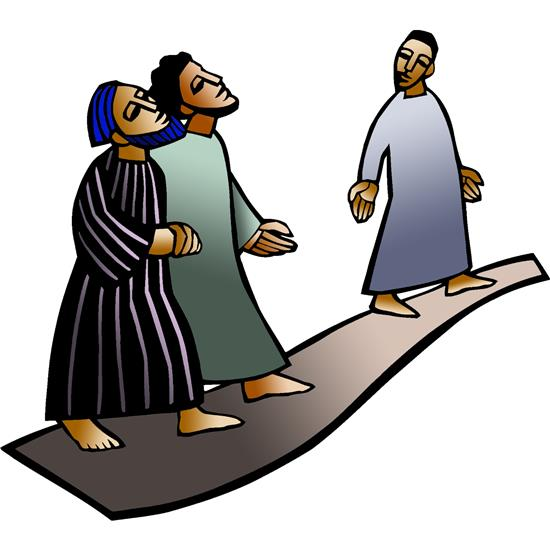 SENDING HYMN: 	
	Go to the World
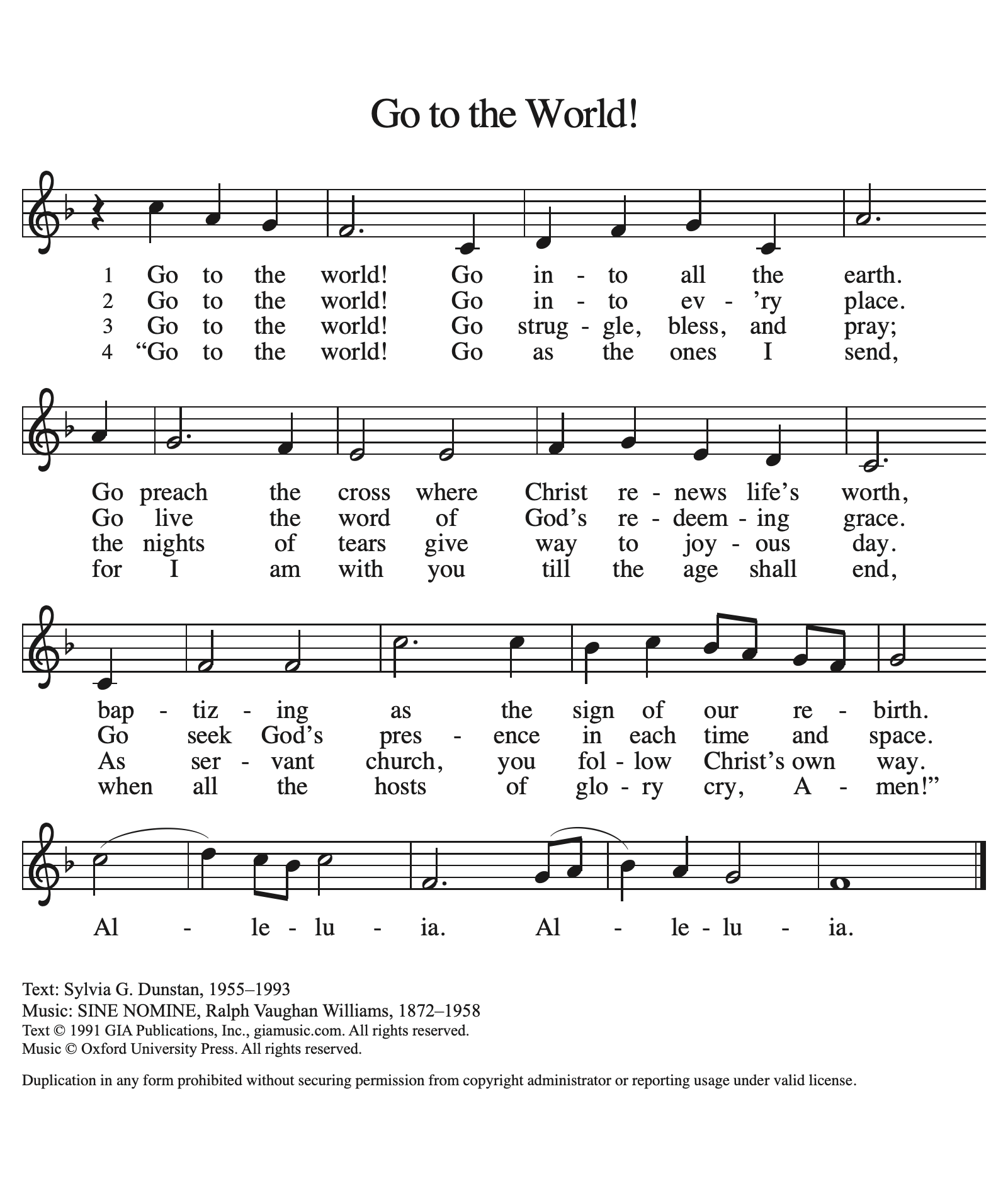 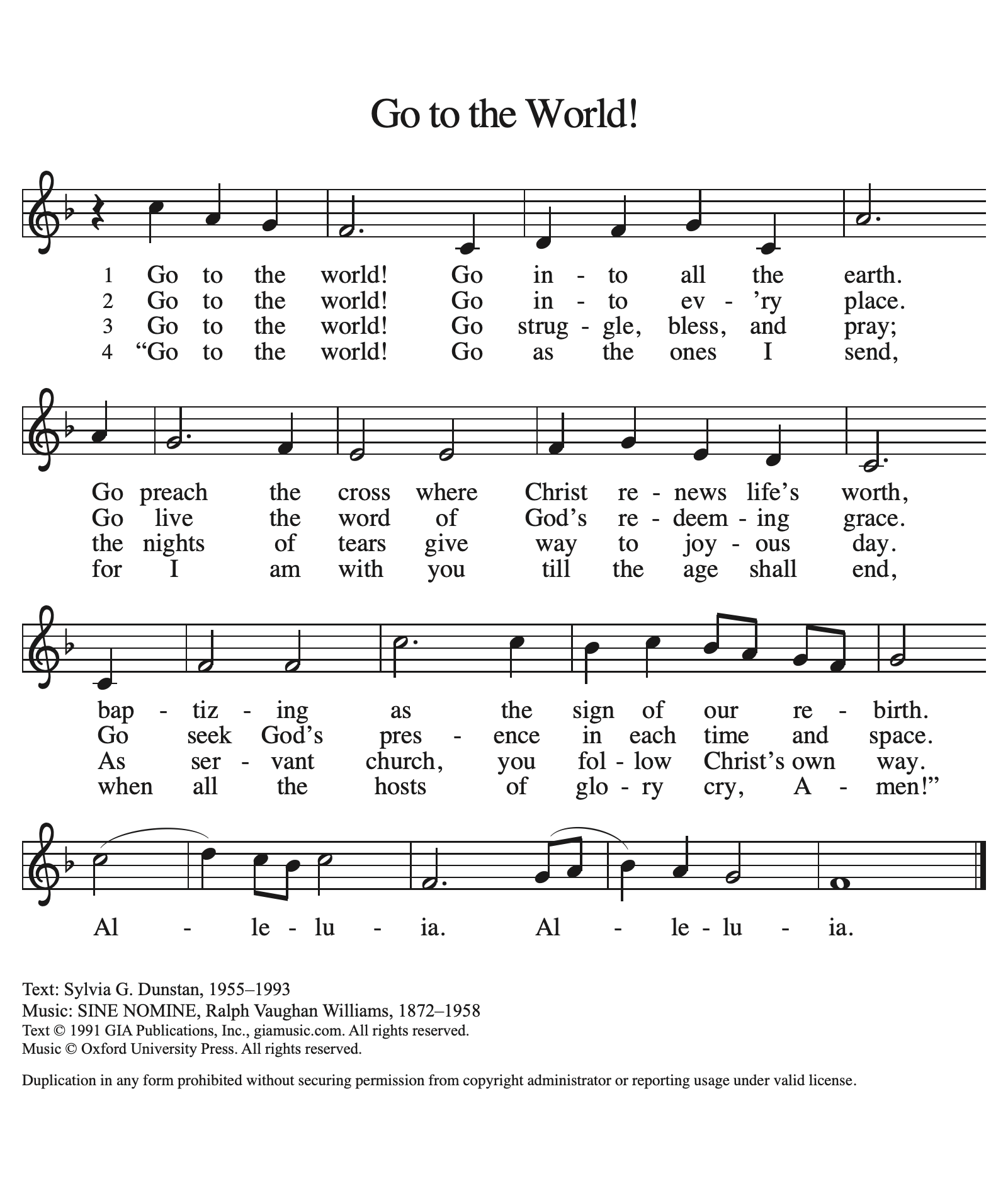 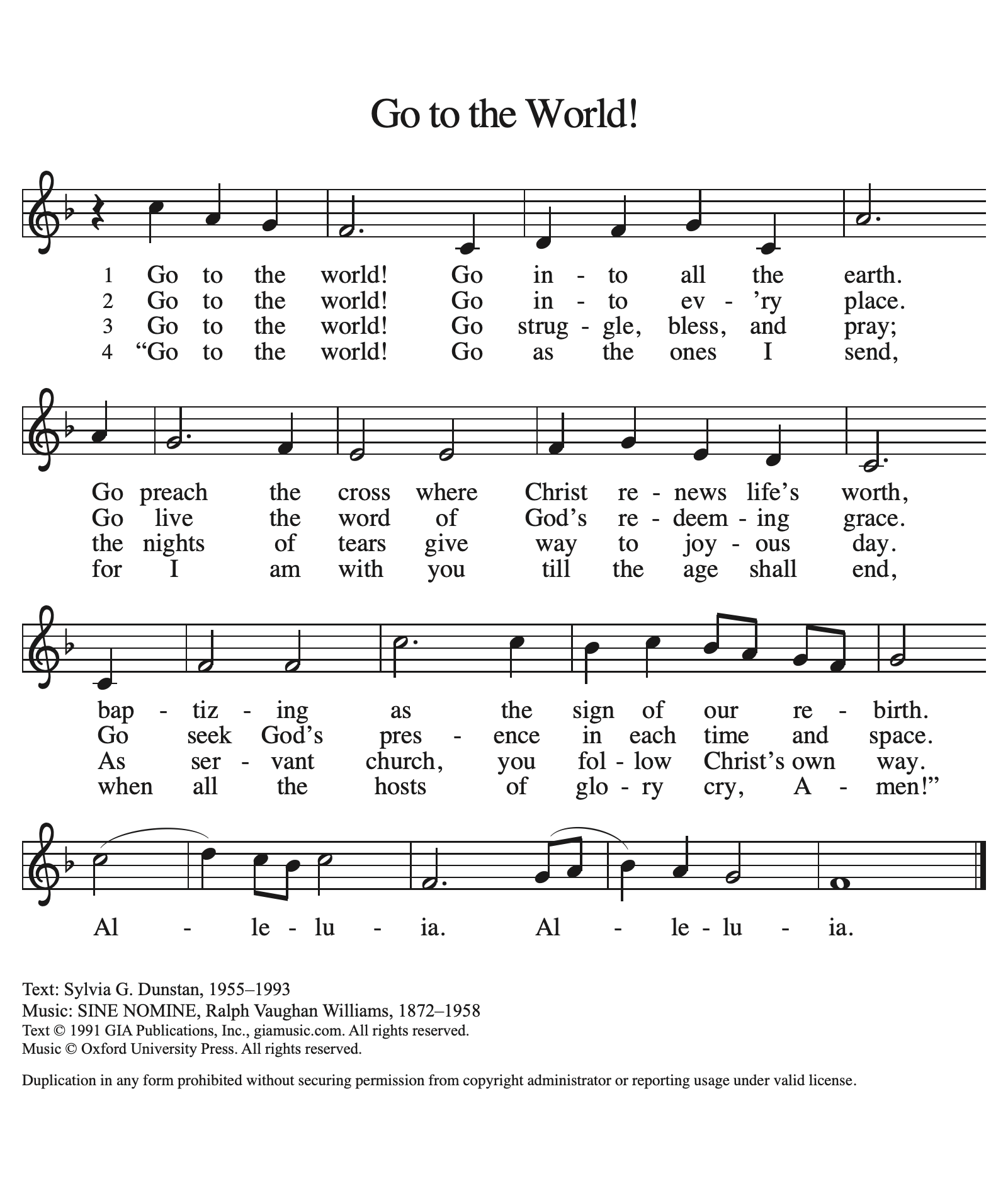 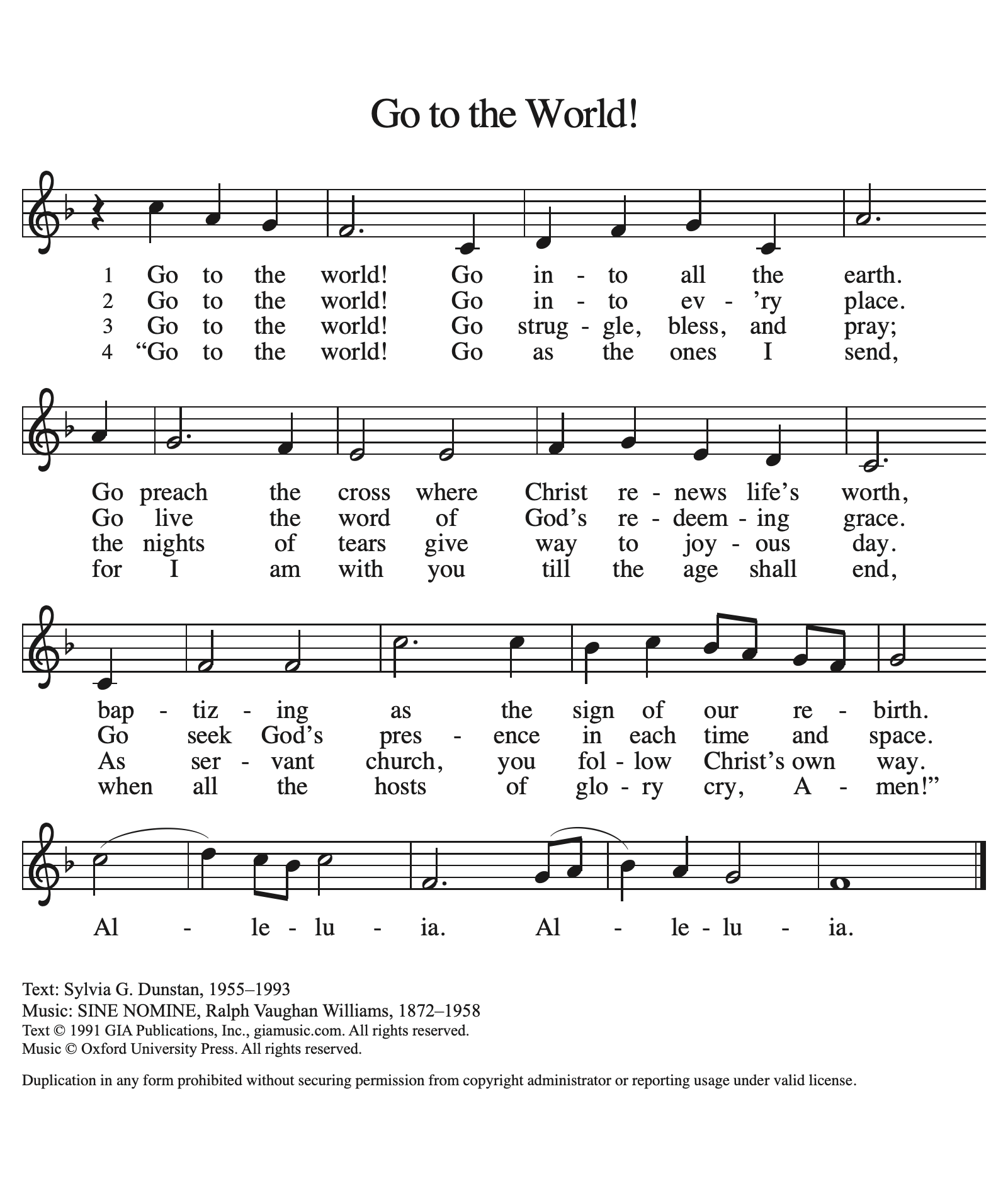 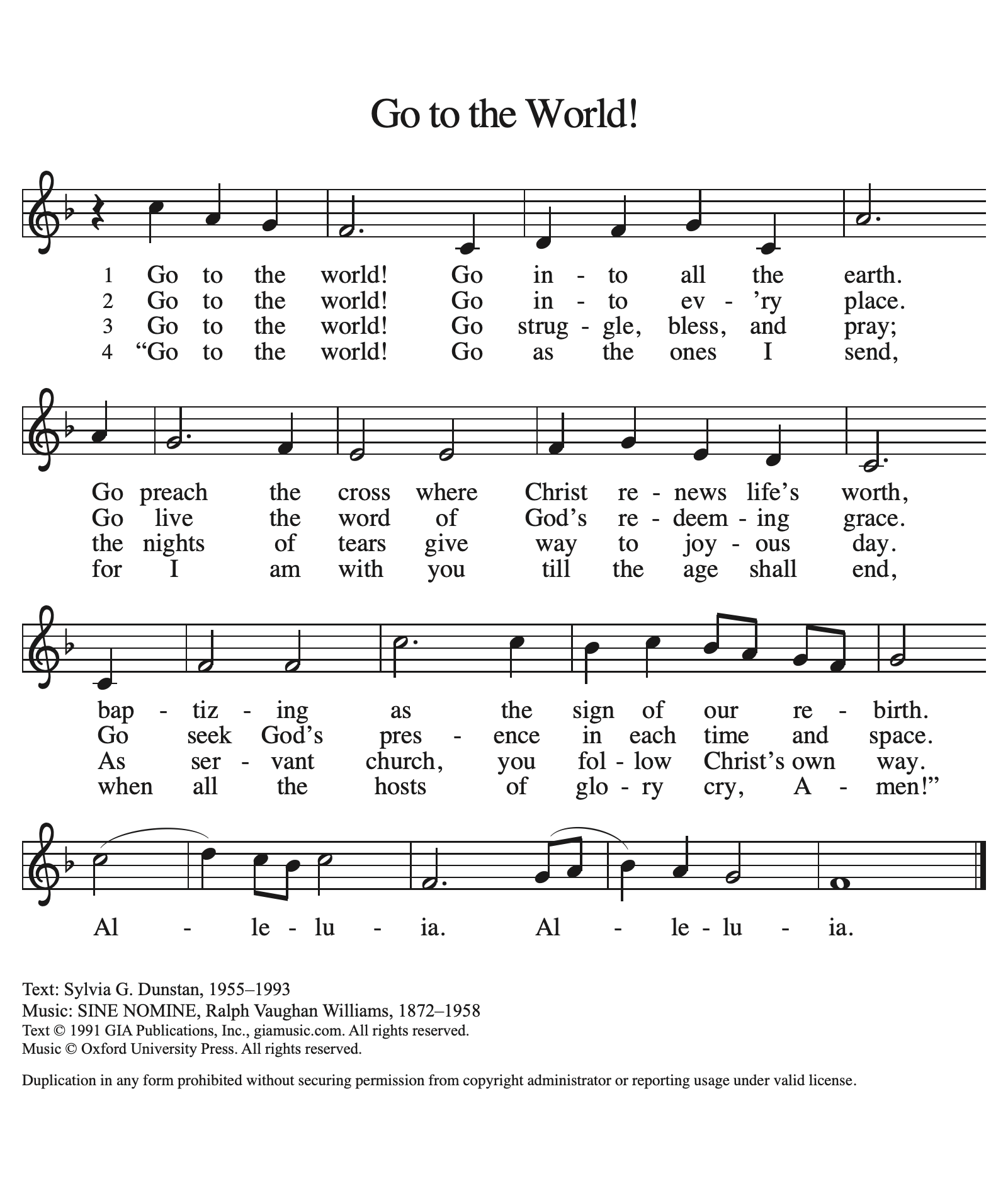 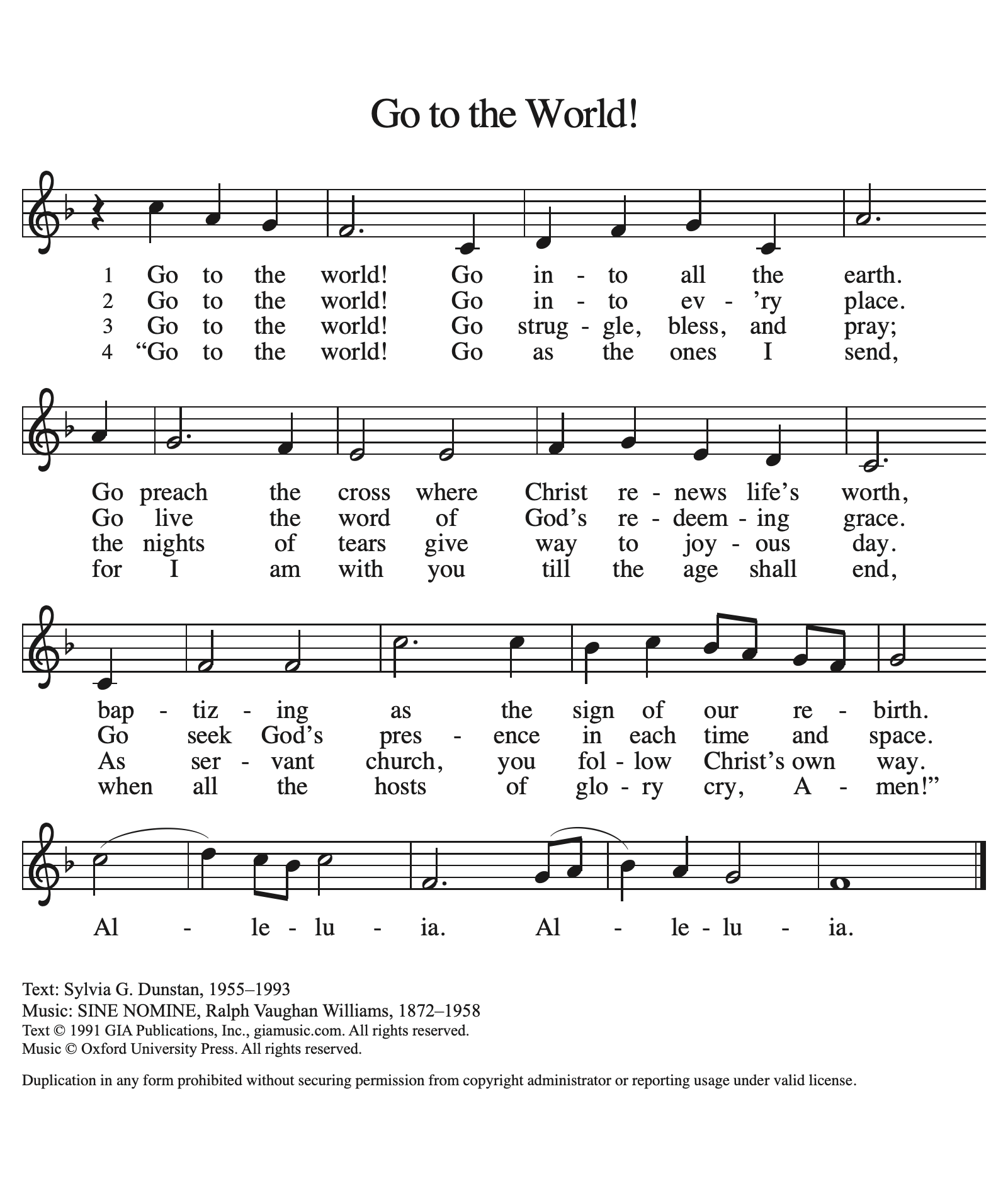 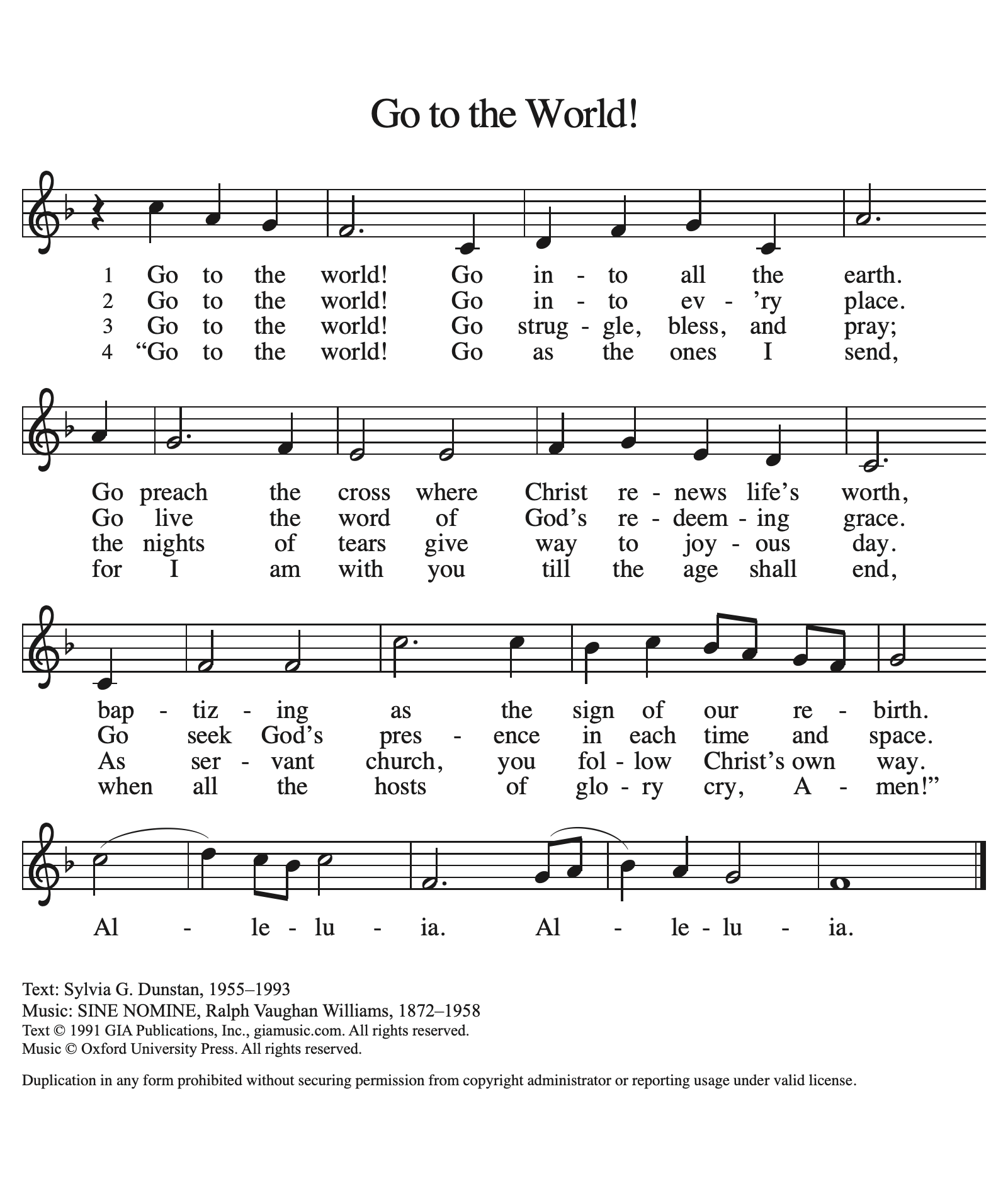 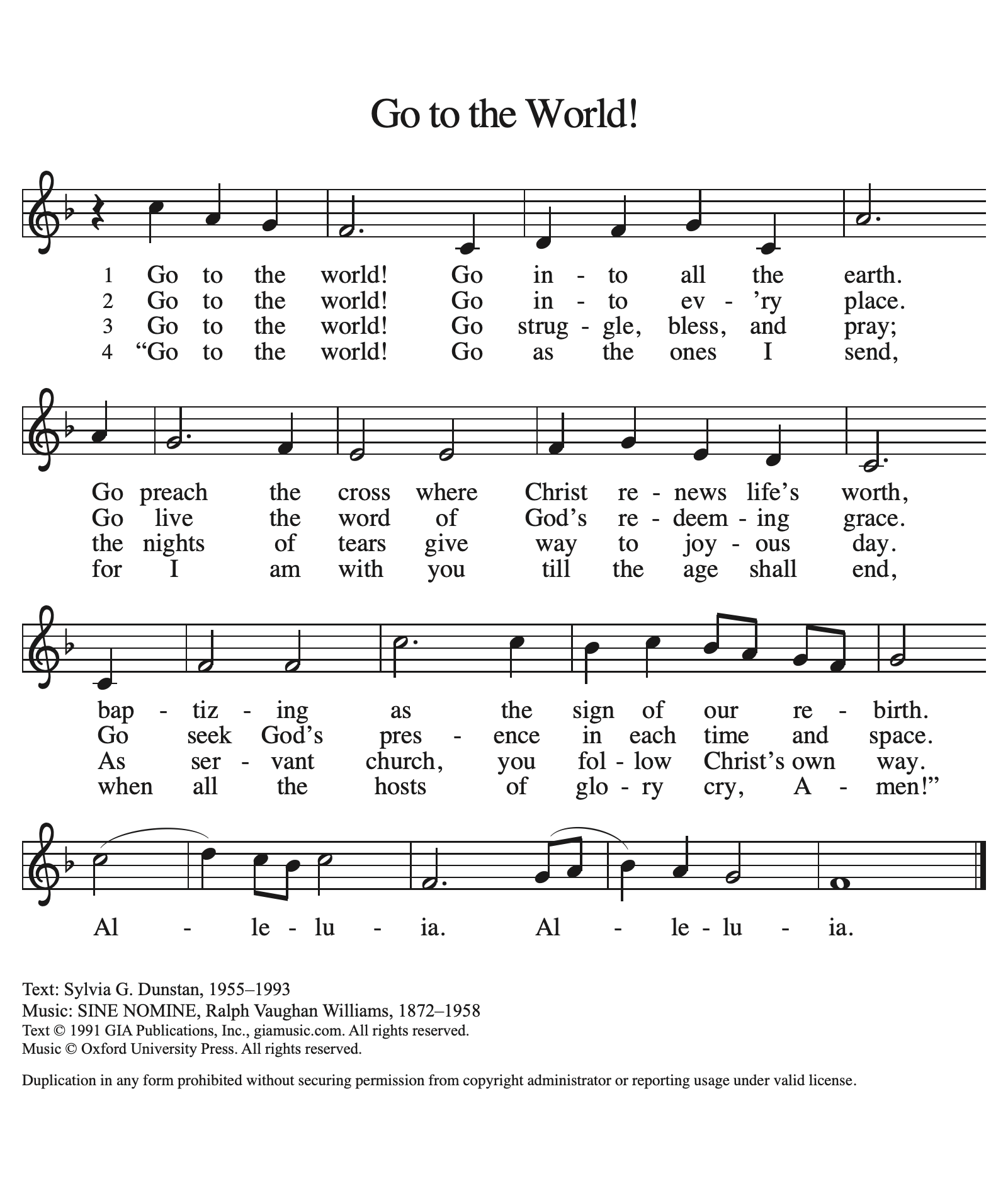 SENDING
Go in peace. Love your neighbor.
Thanks be to God.
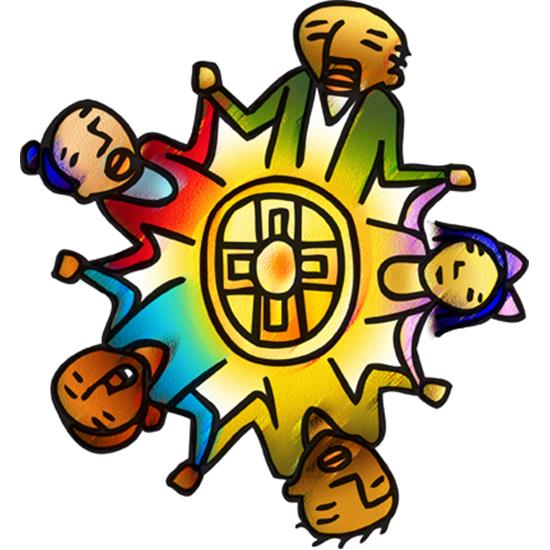 Resurrection Lutheran Church

The Reverend 
Karen Perkins, Pastor

People of Resurrection, Ministers of God
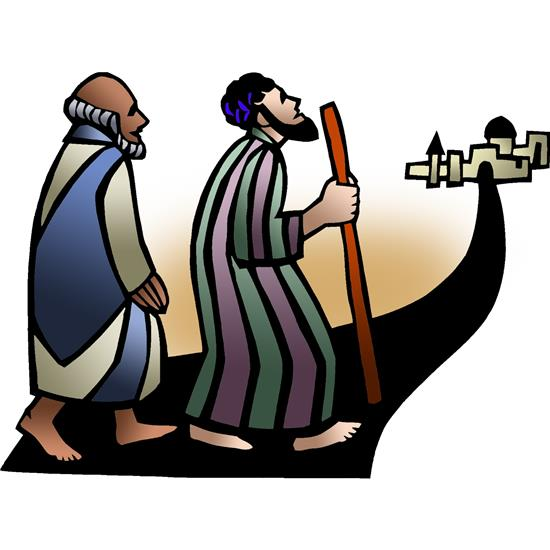